pix.ru
RPA-роботы и ИИ-агенты
Доверенность ИИ-агентов: миф или реальность?RPA — проверенная технология в новой упаковке
Вотяков Сергей
GR директор PIX Robotics, член Правления и председатель комитета ИИ в RUSSOFT, учредитель NARPA
info@narpa.ru|www.narpa.ru
Влияние AI & RPA на экономику РФ
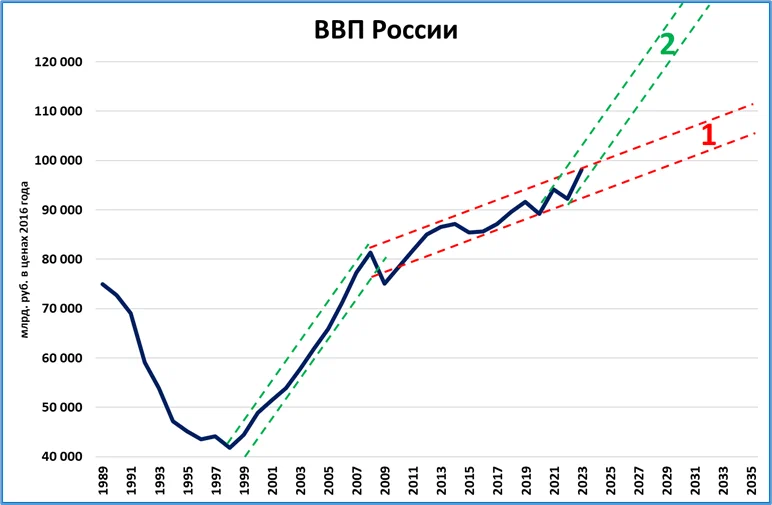 Отличия RPA робота от ИИ агента
RPA - инструмент интеллектуальной автоматизации           ИИ-агент — автономная система принятия решений.
ИИ-агент способен анализировать, принимать решения и действовать в непредсказуемых условиях, адаптируясь к новым данным.
ИИ-агент самостоятельно интерпретирует данные, учится на опыте и может менять своё поведение в зависимости от контекста.
ИИ-агент способен генерировать новые решения и действовать в динамичных условиях.
Человек не влияет на принятие решений ИИ-агентом и не может его ограничивать.
RPA-робот с OCR/LLM всё ещё выполняет заранее заданные задачи
RPA-робот работает по жёстким правилам и использует OCR/LLM как инструмент для выполнения конкретных шагов.
RPA-робот с OCR/LLM остаётся ограниченным заранее настроенными сценариями.
RPA-робот может работать в закрытом контуре.
Robotic Process Automation
NARPA
AI AWARDS 2025
Министр цифрового развития, связи и массовых коммуникаций Максут Шадаев на пленарной сессии AI Awards
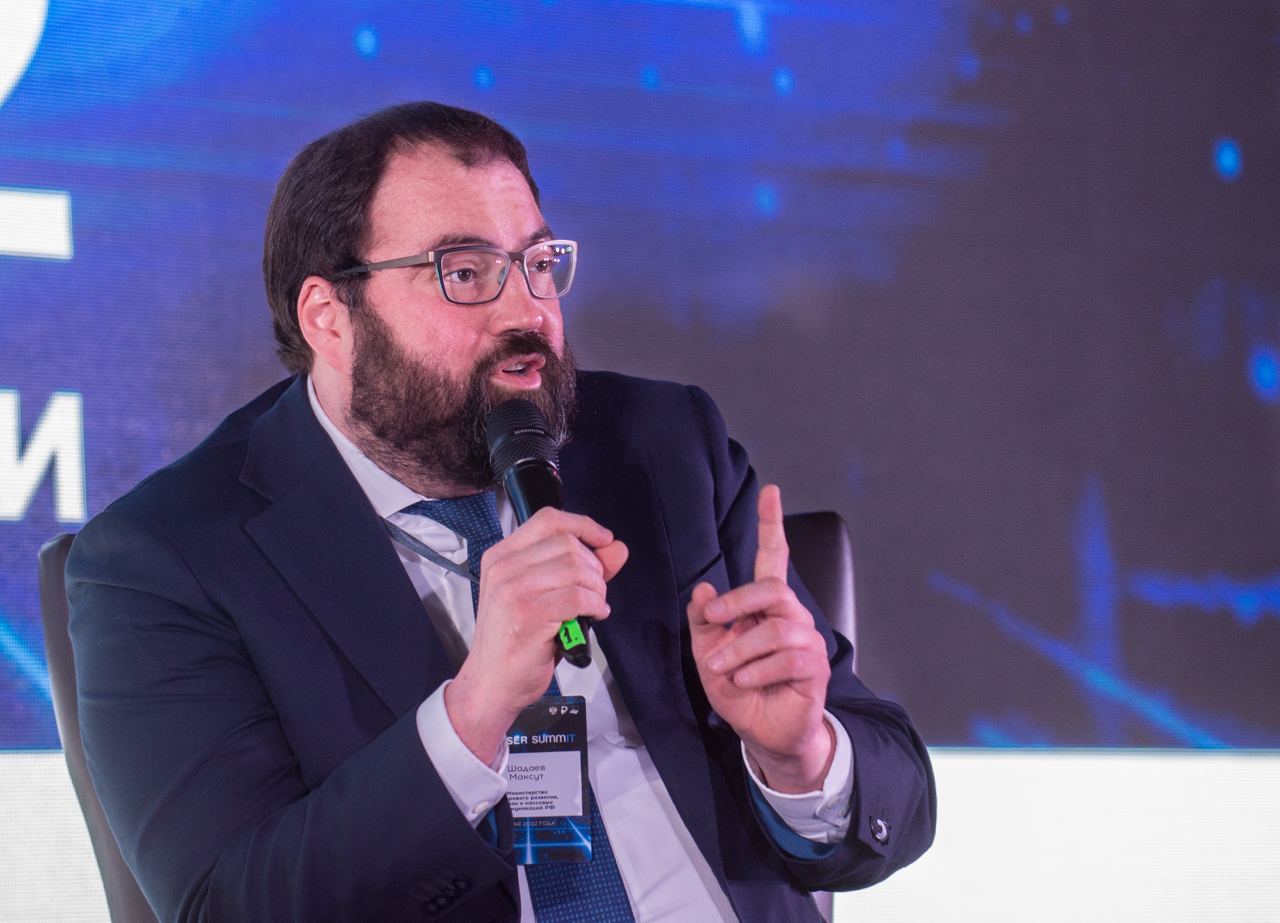 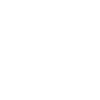 Министр цифрового развития, связи и массовых коммуникаций Максут Шадаев на пленарной сессии AI Awards
Важная мысль из заявления министра: «При внедрении ИИ, стоит опираться на проверенные, дающие  экономические эффекты технологии».
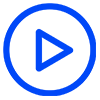 Сравним выполнение процесса человеком, ИИ-агентом и RPA-роботом
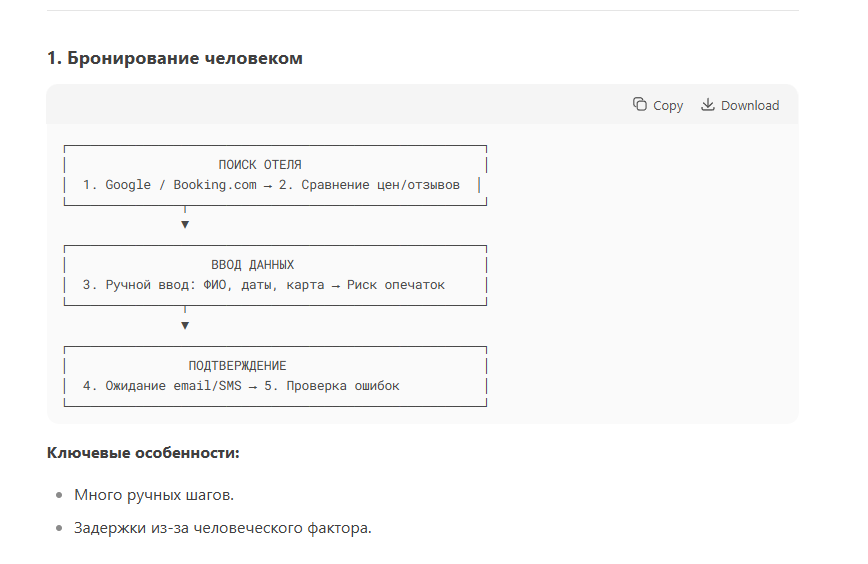 Медленно
Задержки на перерывы и выходные
Предвзято и субъективно
Дорого и не эффективно
Ошибки иногда критичные для процесса
Скорость выполнения процесса 15-12 мин.
Сравним выполнение процесса человеком, ИИ-агентом и RPA-роботом
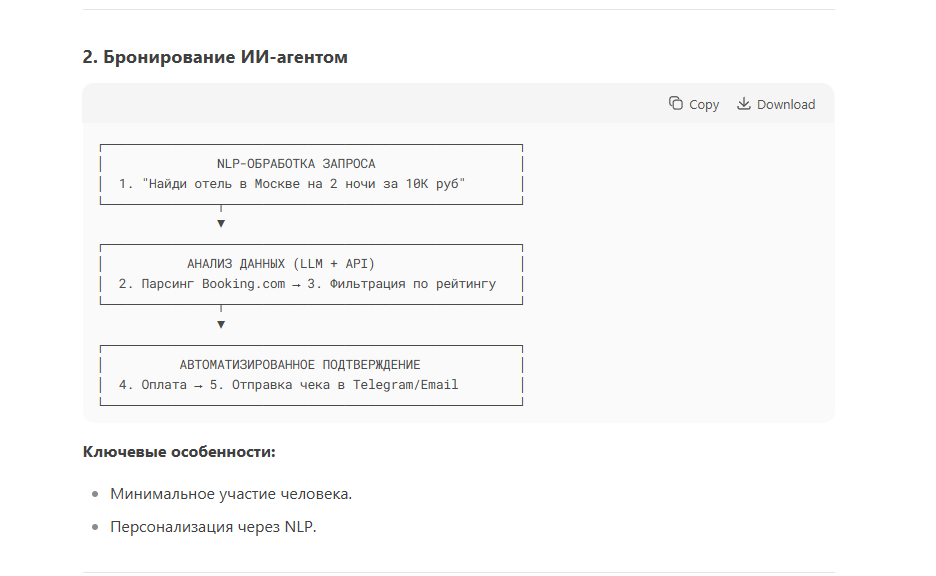 Быстро и без участия человека
Требует контроля  результата и дообучения под персональные требования
Может ошибаться с точки зрения человека
Подходит для B2C рынка
Требует API
Скорость выполнения процесса 1-5 мин.
Сравним выполнение процесса человеком, ИИ-агентом и RPA-роботом
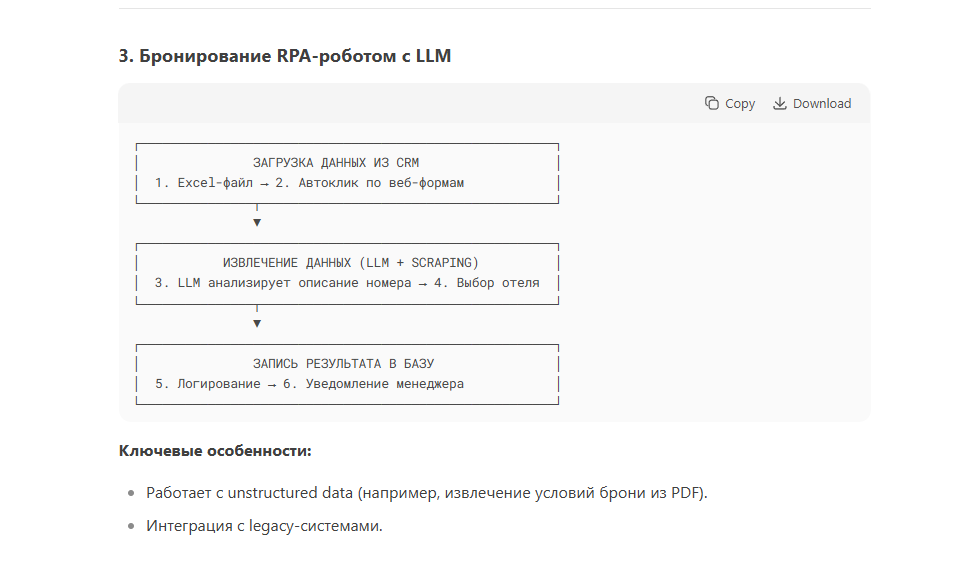 Быстро и без участия человека
Контроль LLM осуществляется роботом
Действует без ошибок
Подходит для B2B рынка
Может работать без API
Работает в закрытом контуре
Можно применять на предприятиях КИИ
Скорость выполнения процесса 2-4 мин.
Выводы: Эффективность применения гибридной схемы RPA + ИИ
Гибридная схема, сочетающая Robotic Process Automation (RPA) и искусственный интеллект (ИИ), позволяет автоматизировать не только рутинные, но и когнитивно сложные задачи. Это значительно расширяет возможности традиционного RPA, повышая точность, скорость и адаптивность процессов.Гибридная схема RPA + ИИ максимально эффективна для процессов, где нужно не только выполнять рутинные действия, но и анализировать данные, принимать решения и адаптироваться. Она сокращает издержки, ускоряет выполнение задач и минимизирует человеческие ошибки, что делает её одним из ключевых трендов в цифровой трансформации бизнеса.
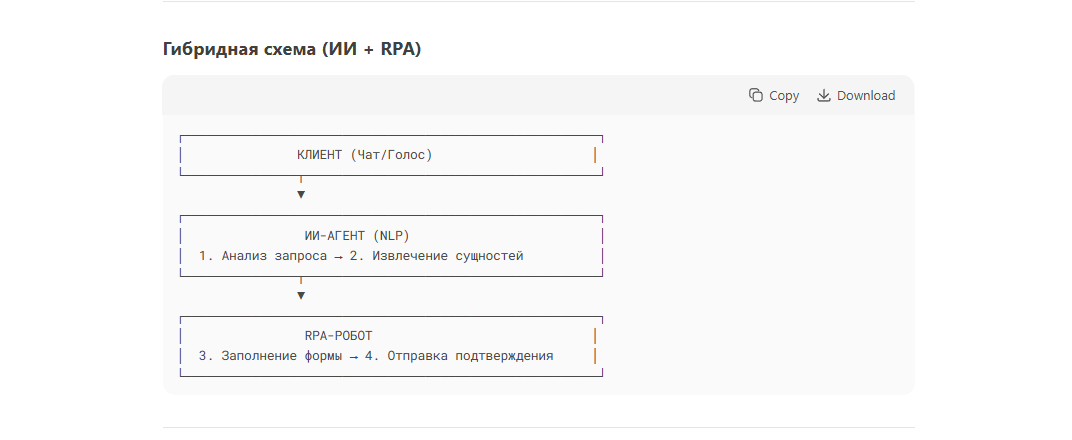 RPA – это цифровые сотрудники для людей
Что делают цифровые сотрудники?
Что получают люди?
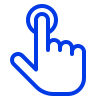 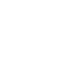 Повышение скорости автоматизации задач: RPA – быстрее чем классическая автоматизация
Эмулируют действия пользователя на рабочем компьютере
Ускорение выполнения и повышение качества бизнес-процессов
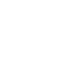 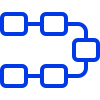 Принимают решения на основании формальных правил
Улучшение комплаенса и уменьшение рисков
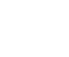 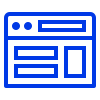 Работают с любыми существующими системами и приложениями
Большая вовлеченность сотрудников и их удовлетворенность работой
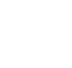 Быстрая окупаемость проекта
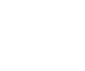 Что могут цифровые сотрудники
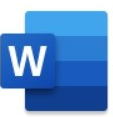 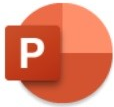 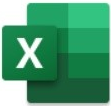 Задачи
Системы и приложения
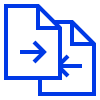 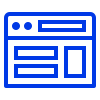 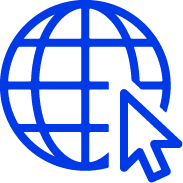 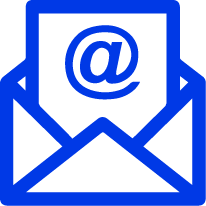 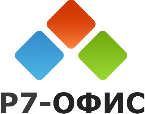 Почтовый клиент
Офис
Браузеры
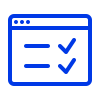 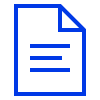 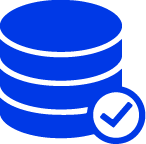 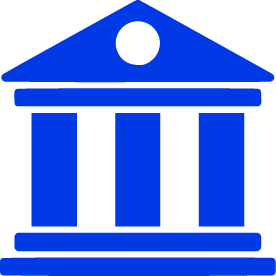 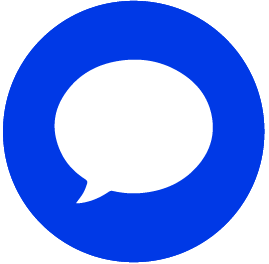 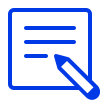 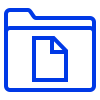 Базы данных
Мессенджеры
АБС, Collection
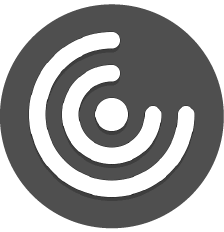 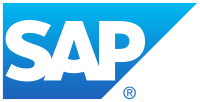 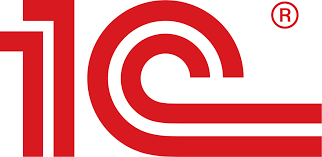 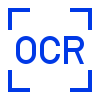 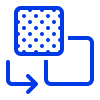 SAP
1C
Citrix
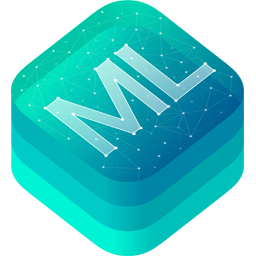 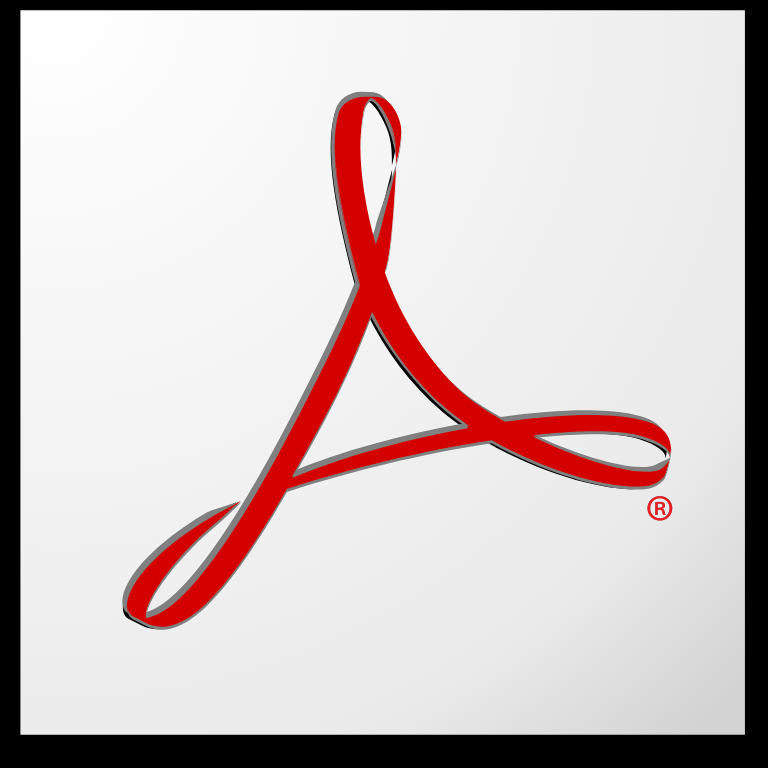 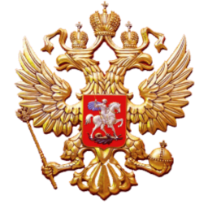 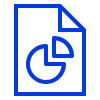 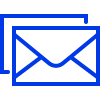 Работа с текстом, OCR
PDF
Ресурсы ЕГ
Преимущества платформы PIX RPA
Встроенный IDP
Поддержка ИИ
Работа с любыми типами документов, включая скан-копии, извлечение данных из структурированных и неструктурированных данных
Встроенный модуль ML, включая прогнозирование и классификацию
Готовность к Enterprise-задачам
Централизованное управление и BPM
Высокая стабильность, корпоративная безопасность и комплаенс, готовность работы в закрытом контуре
Единая архитектура управления лицензиями, процессами, доступами и изменениями
Методология ПРОМ
Мультиплатформенность
Нативная поддержка работы в средах Windows и Linux
Создание и масштабирование RPA, поэтапное развитие практики от 1 до 1000+ роботов
Где применяется PIX RPA
Финансы и Бухгалтерия
HR
Обслуживание клиентов
Поиск персонала на сайтах и в сервисах 
Обработка входящих резюме, планирование собеседований 
Регистрация нового сотрудника в системах компании 
Первичное обучение
Обработка и контроль расчетов с сотрудниками и др.
Ежемесячная / квартальная / годовая отчетность 
Обработка платежей и заведение первичных документов
Управление данными контрагентов
Обработка и проверка договоров
Акты сверки с контрагентами
Выверка данных и т.д.
Обработка обращений клиентов
Автоматизированная обработка заказов 
Управление и мониторинг заказов
Информирование 
Управление документооборотом с клиентами и т.д.
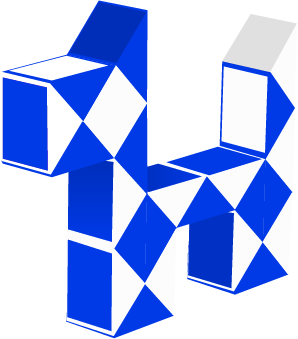 Закупки и логистика
ИТ
Обработка и мониторинг заказов
Управление транспортировкой, подбор маршрутов
Обработка возвратов и недостач
Формирование первичных документов и др.
Мониторинг серверов и приложений 
Работа с внутренними почтовыми сервисами и ограничениями
Резервное копирование
Управление учетными данными пользователей и т. д.
Клиенты
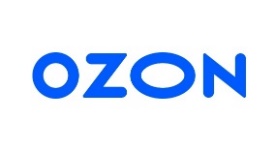 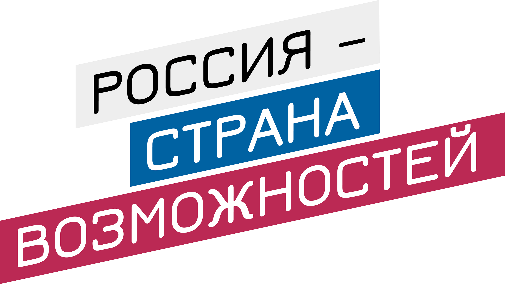 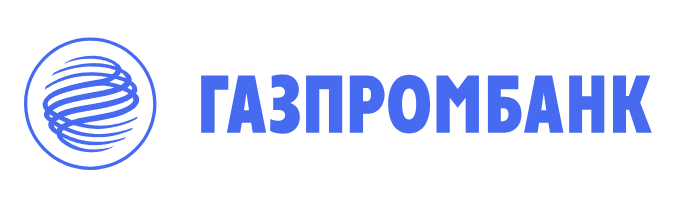 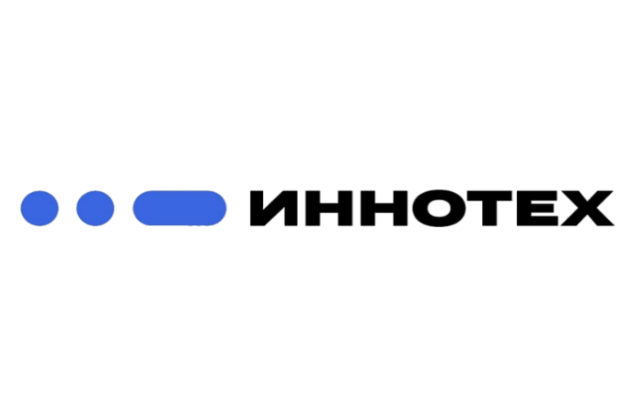 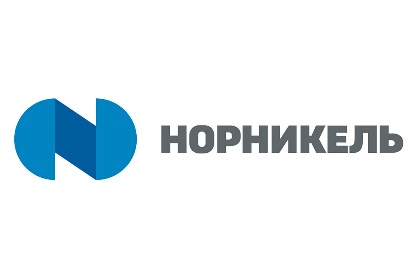 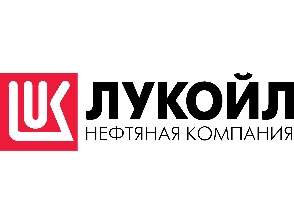 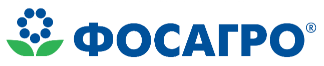 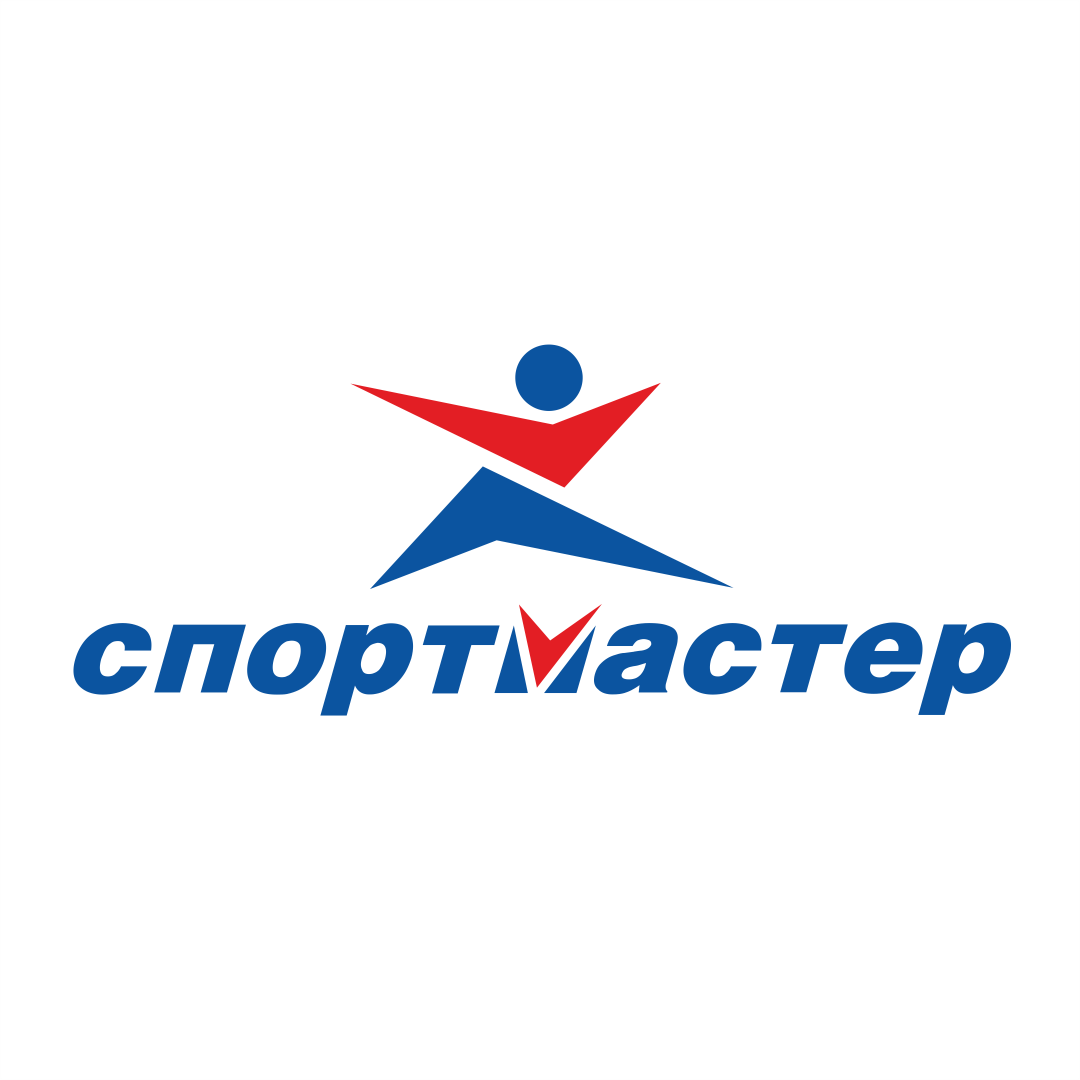 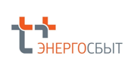 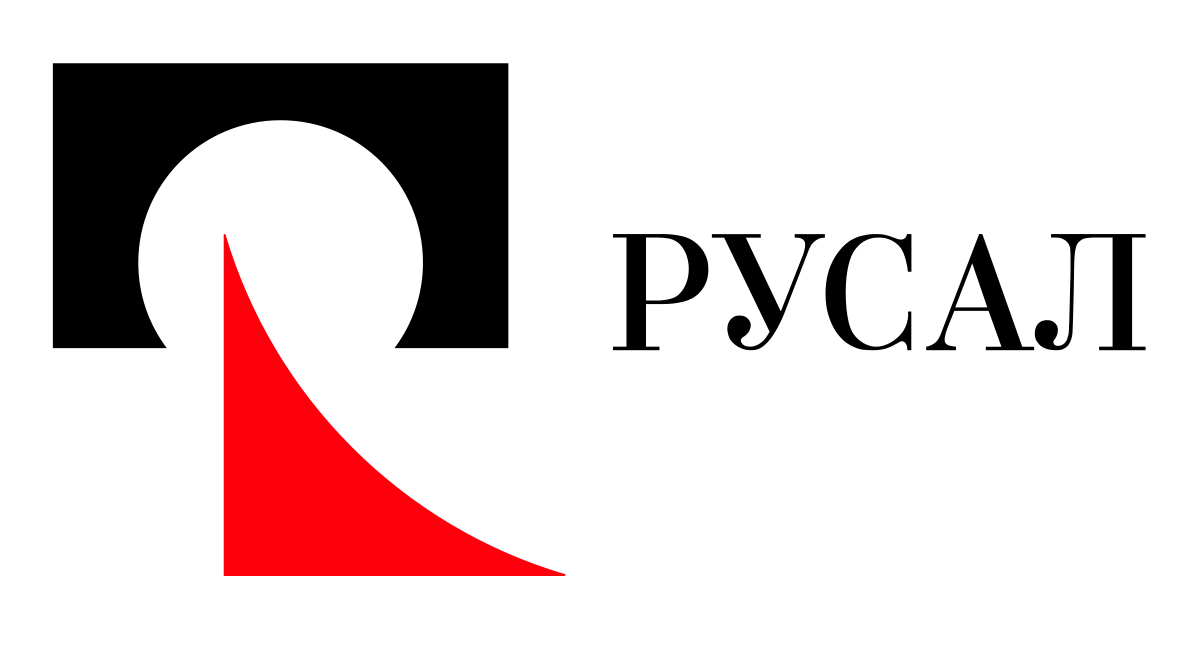 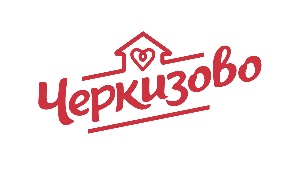 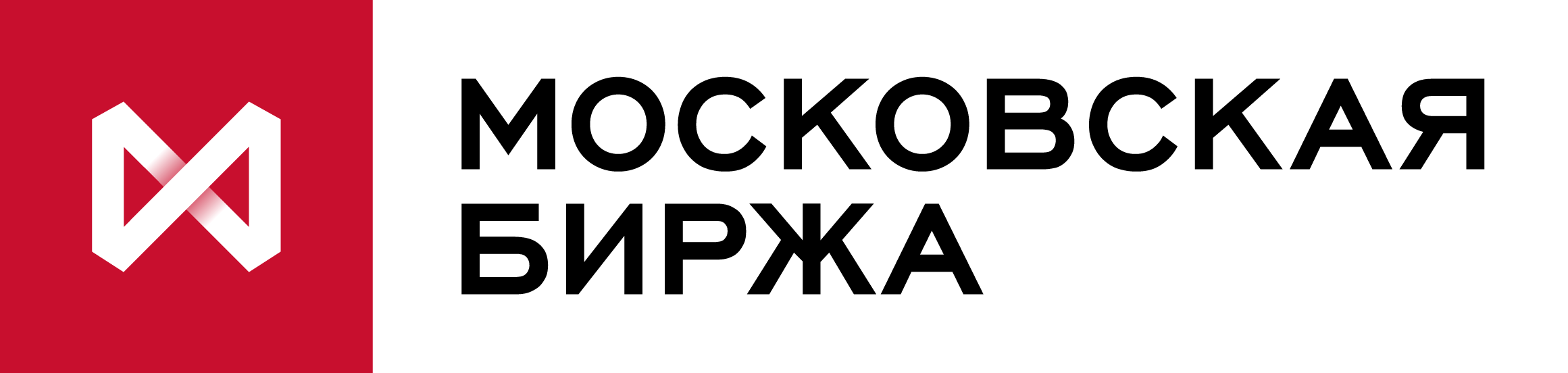 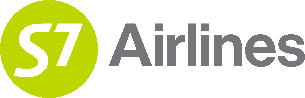 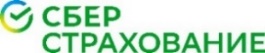 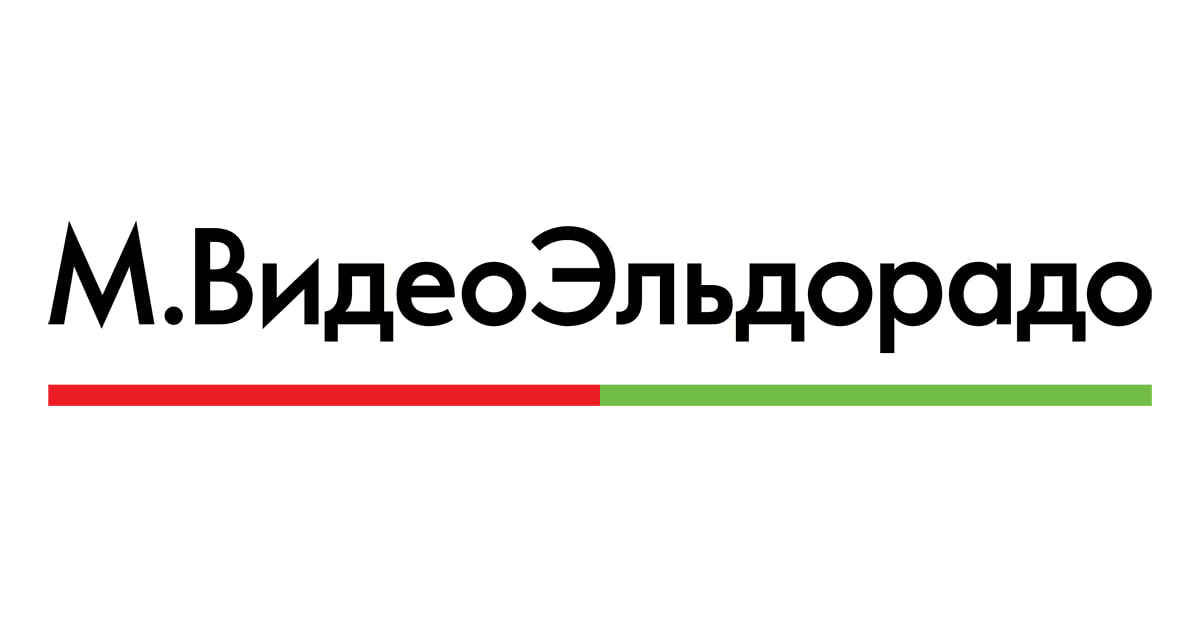 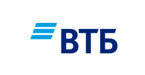 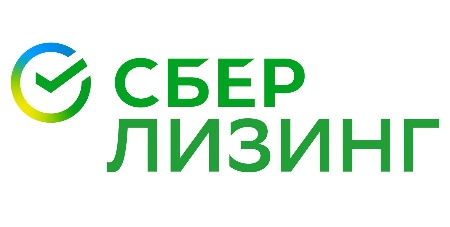 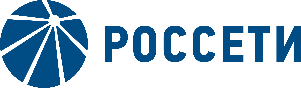 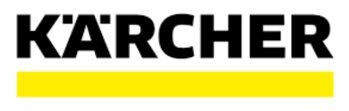 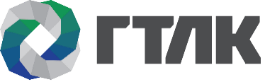 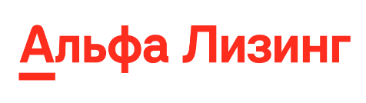 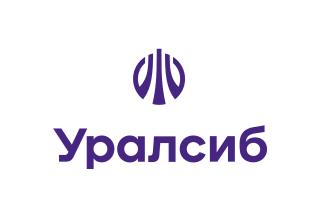 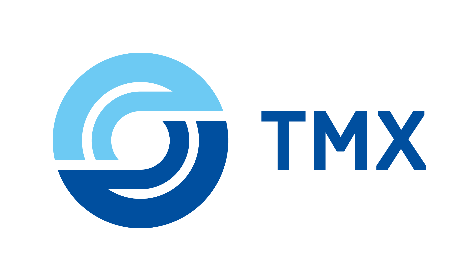 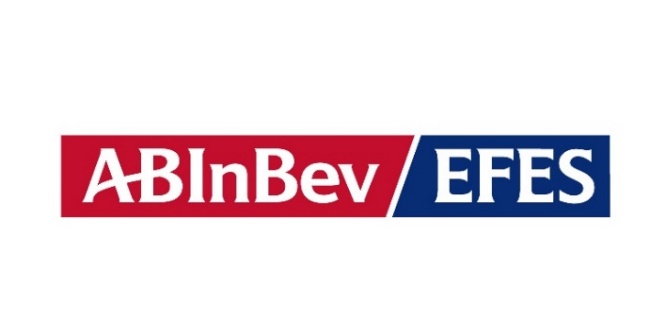 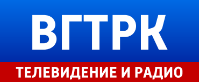 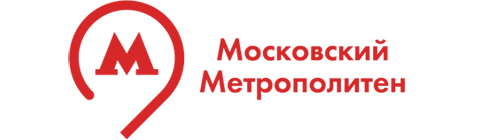 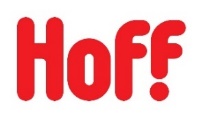 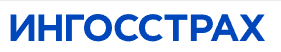 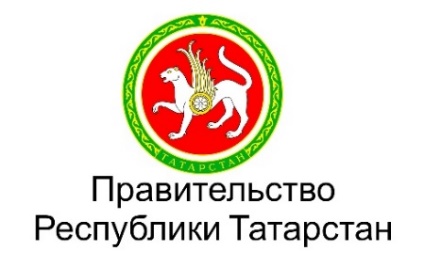 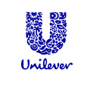 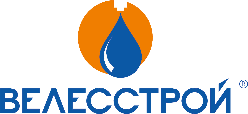 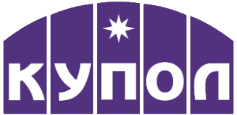 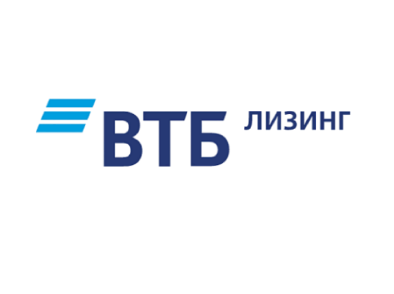 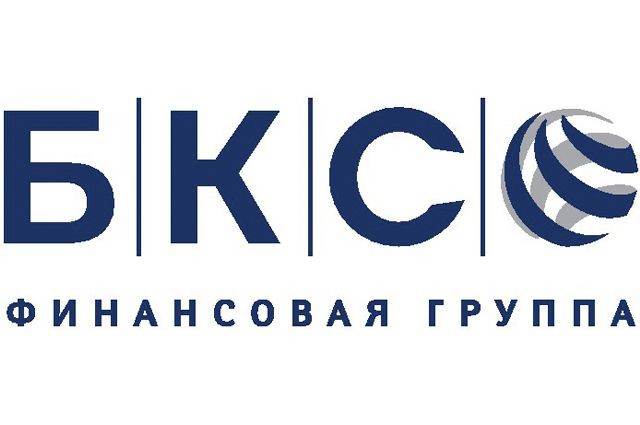 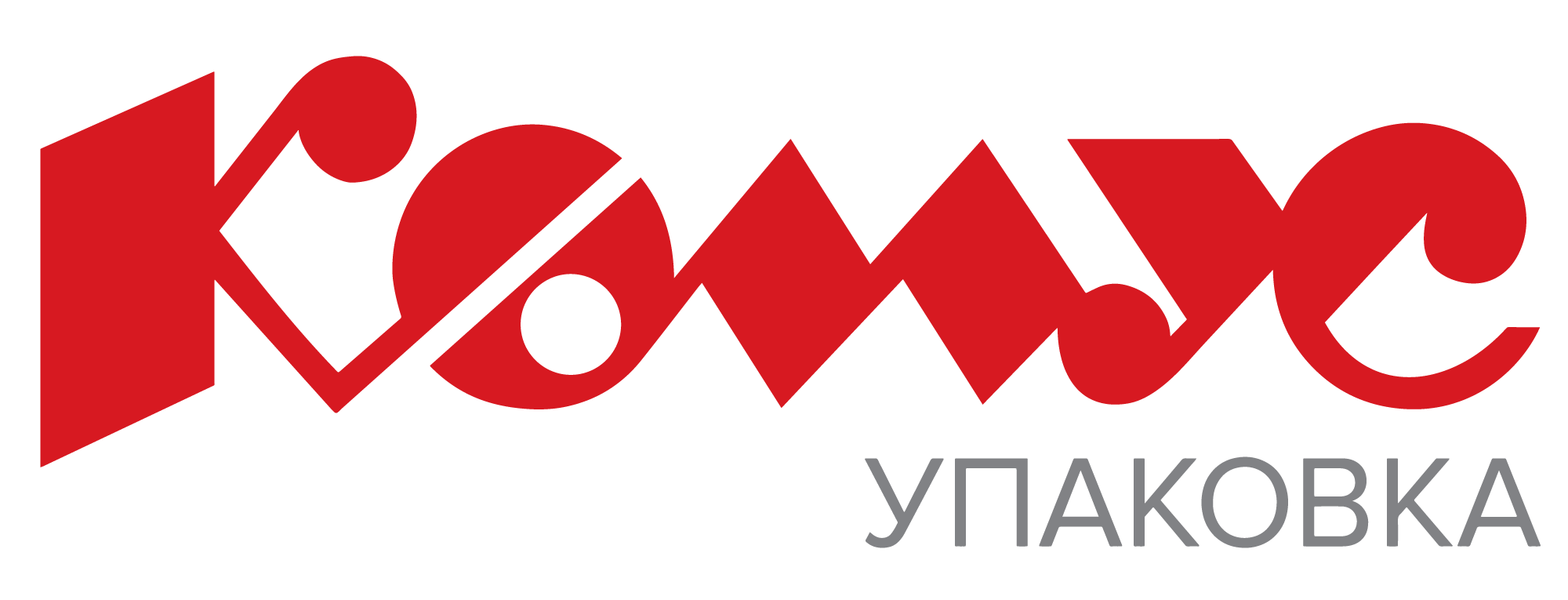 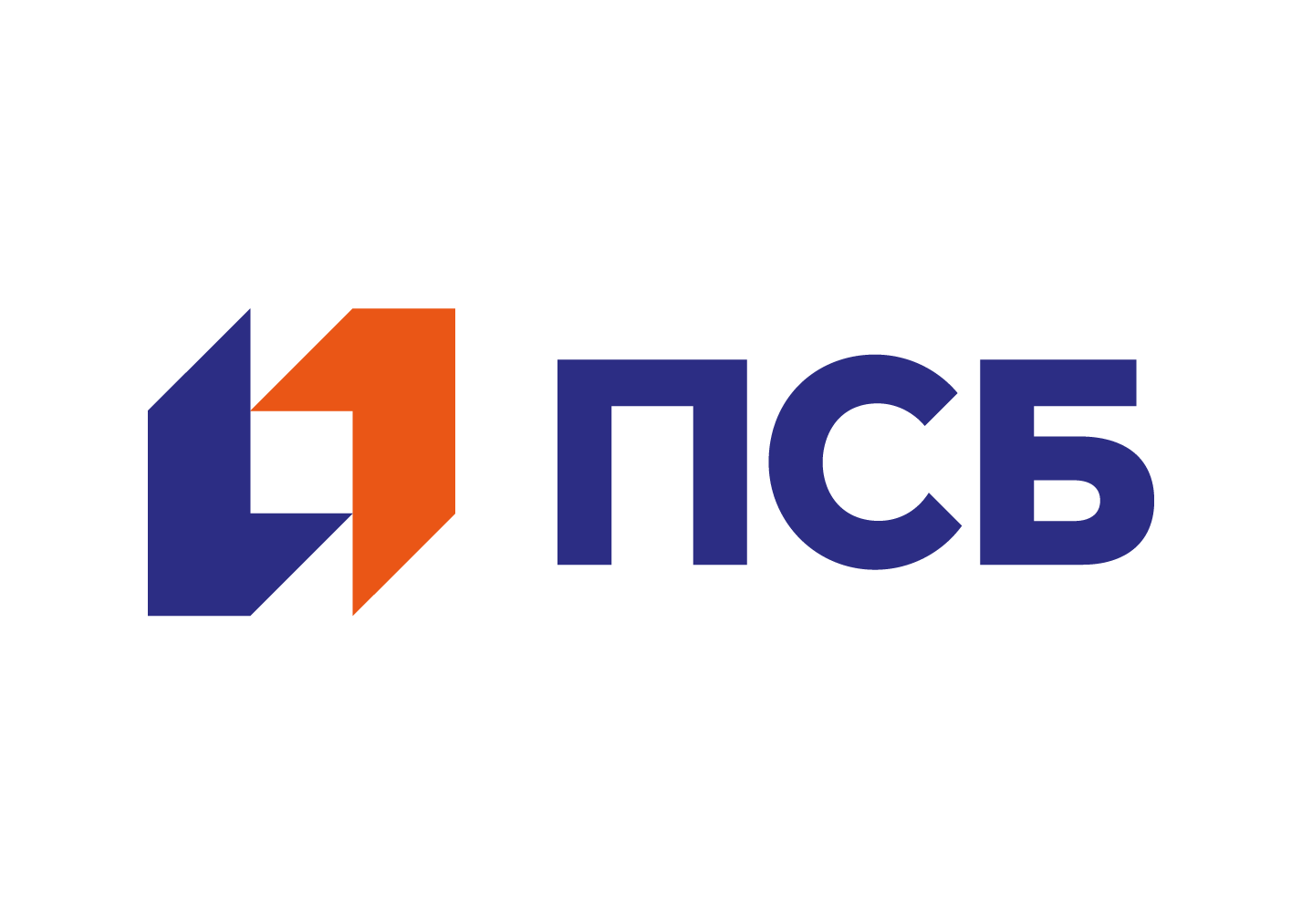 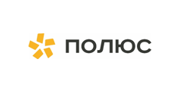 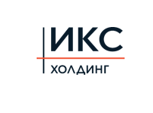 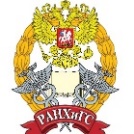 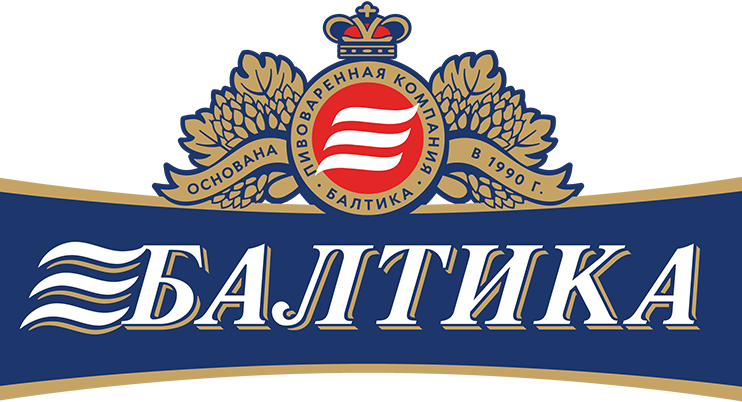 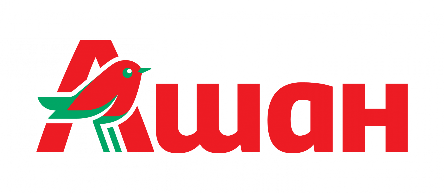 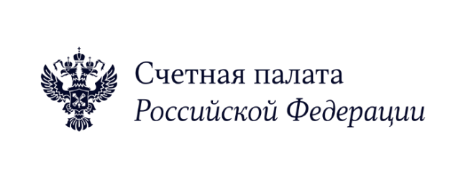 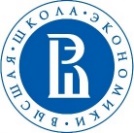 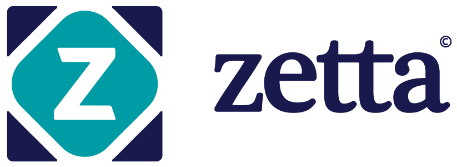 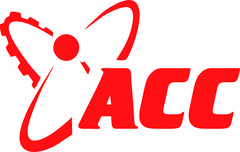 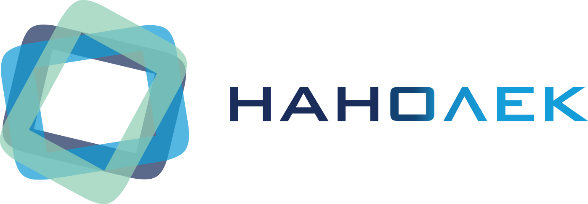 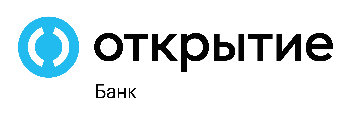 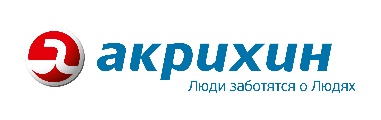 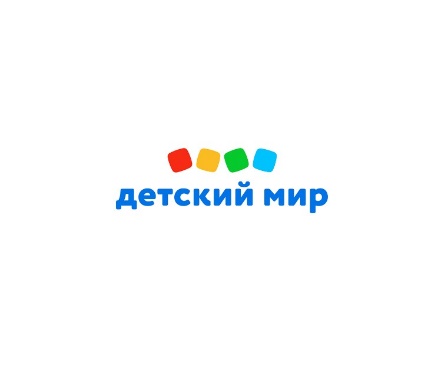 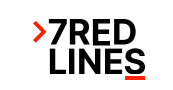 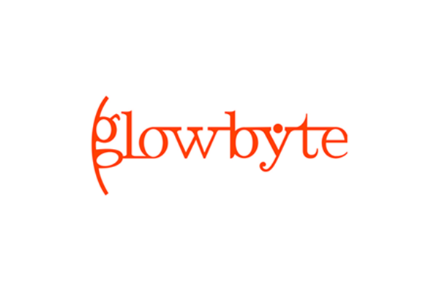 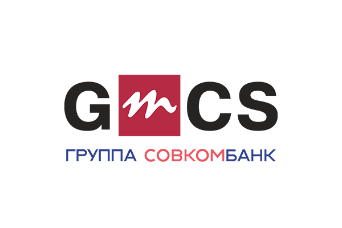 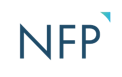 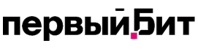 Партнеры
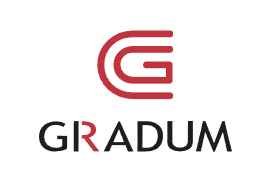 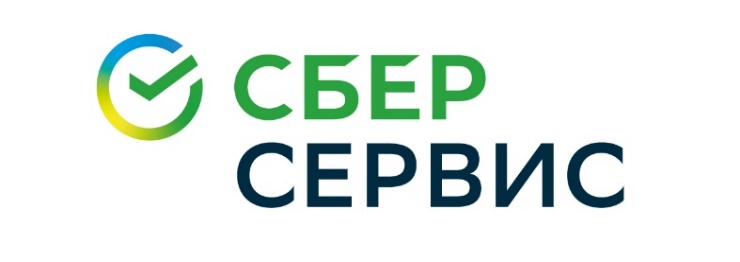 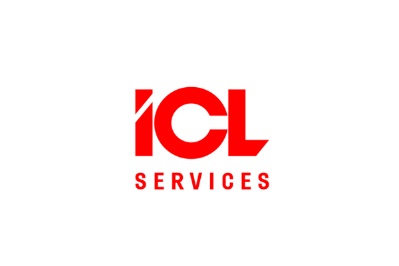 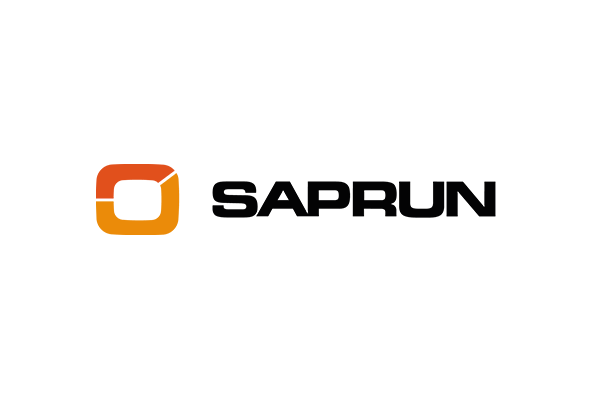 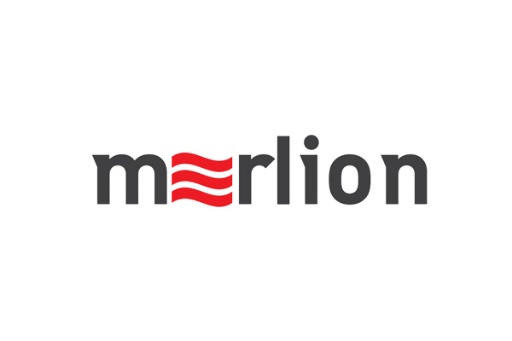 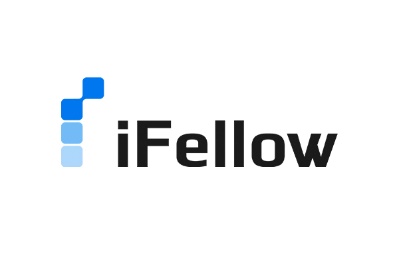 По внедрению:
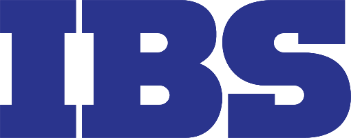 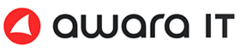 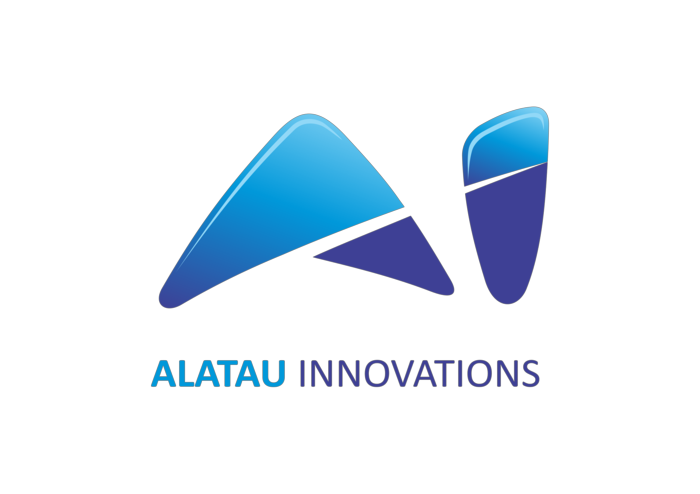 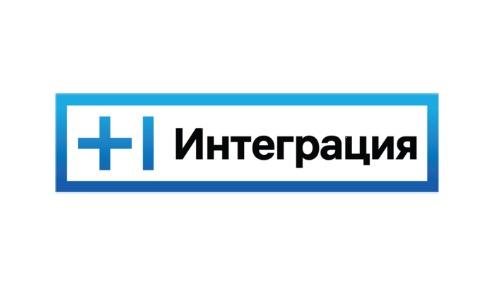 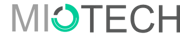 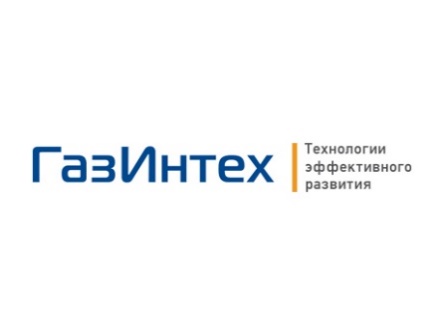 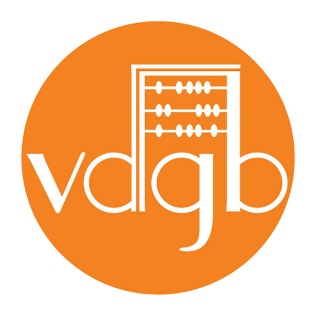 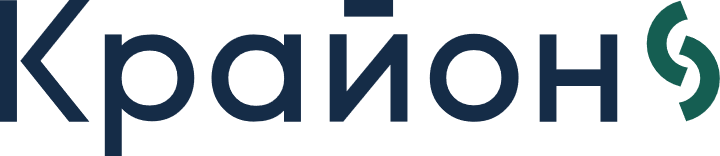 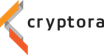 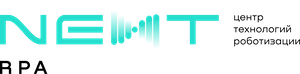 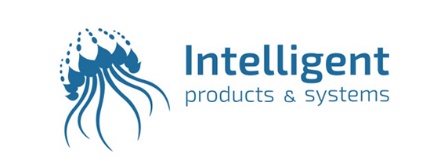 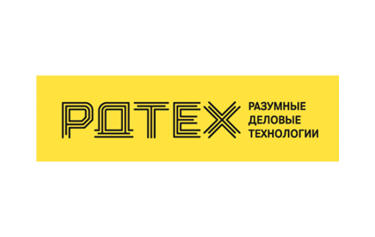 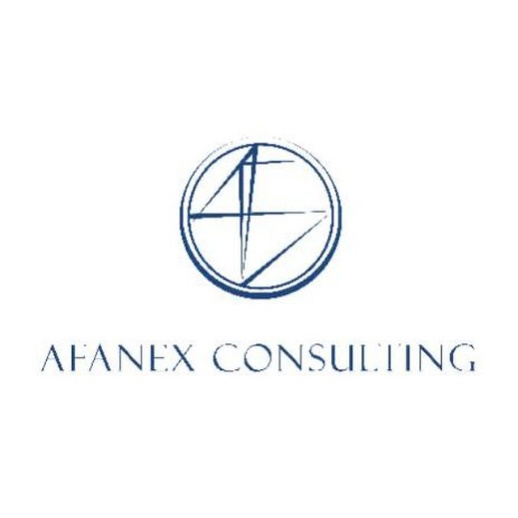 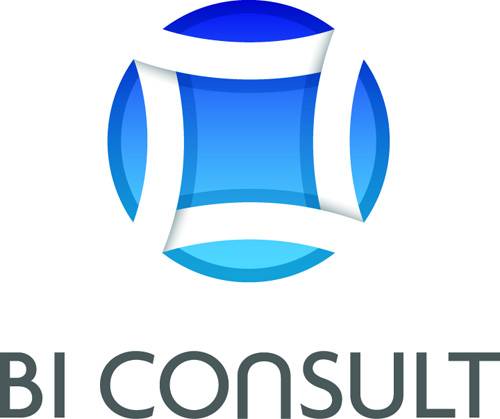 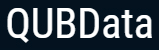 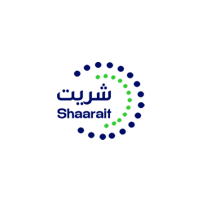 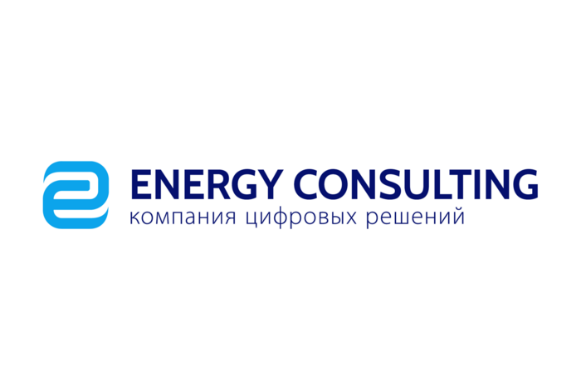 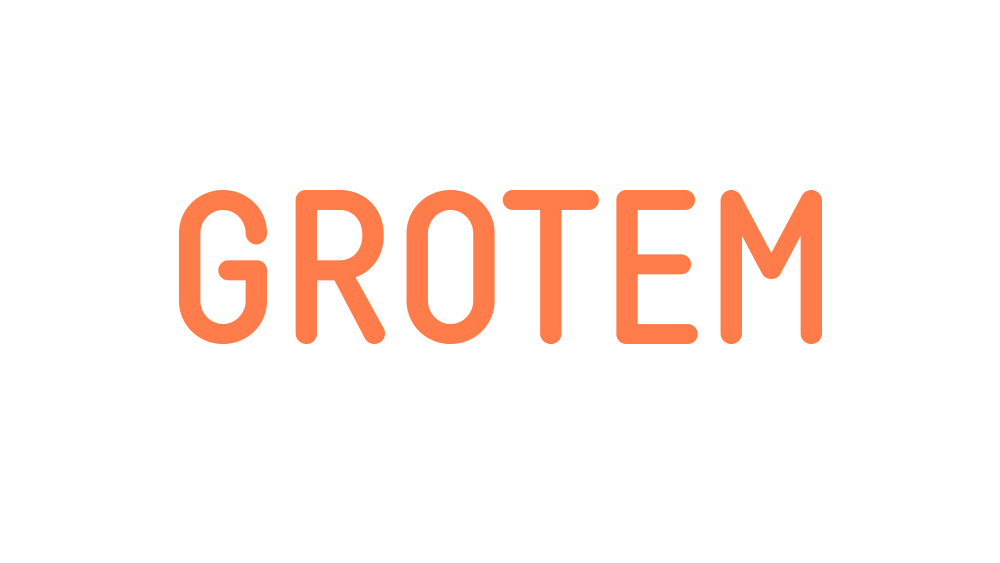 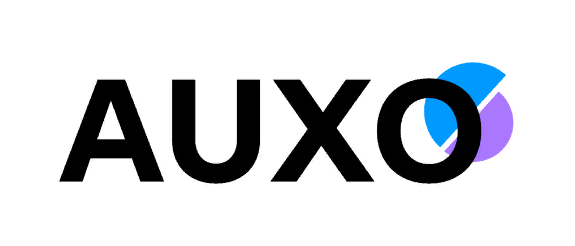 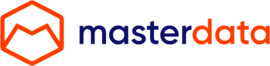 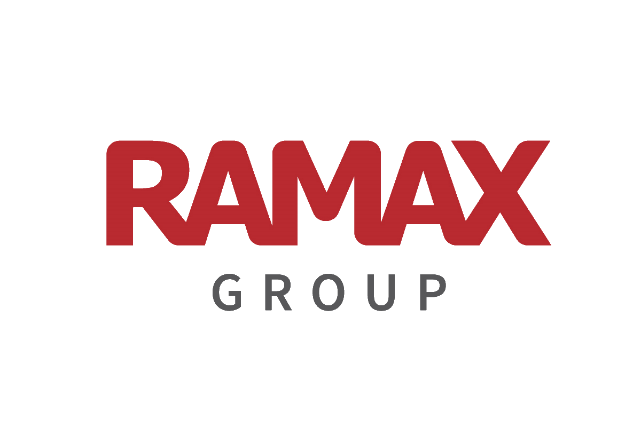 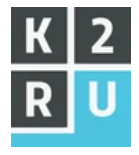 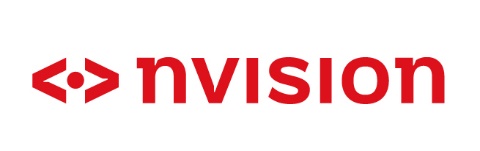 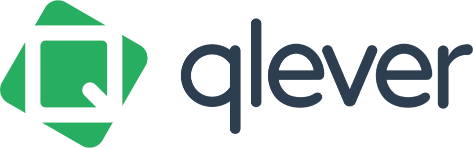 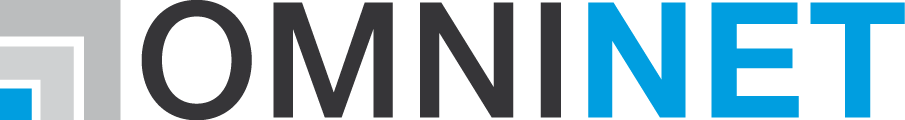 Технологические:
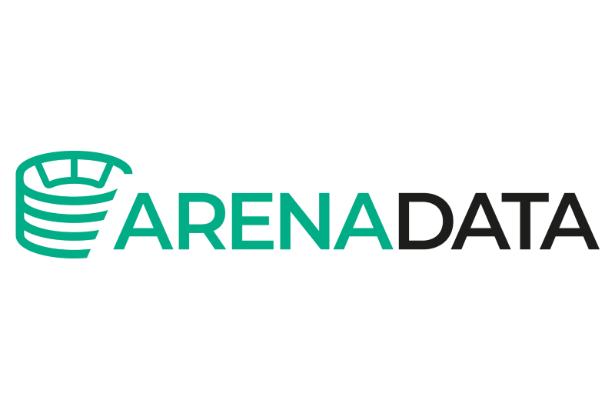 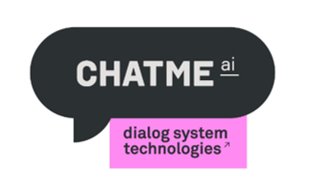 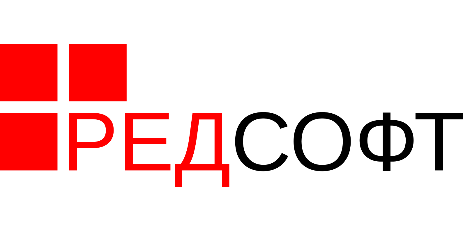 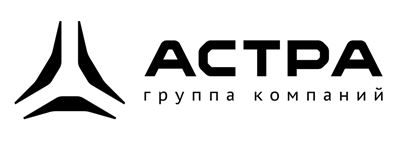 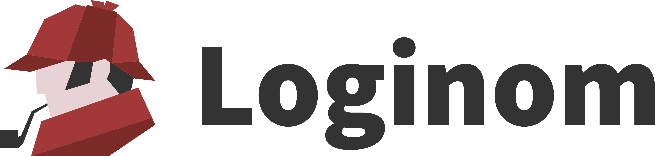 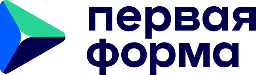 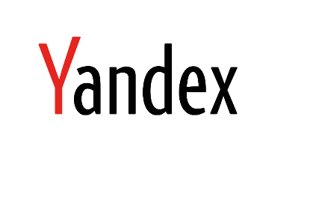 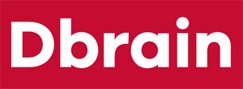 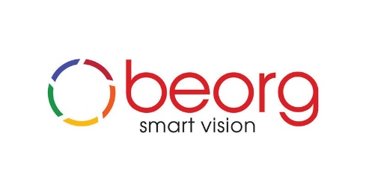 PIX Robotics — экосистема продуктов и сервисов
Telegram-сообщество 
Маркетплейс
Митапы и вебинары
Форум
PIX RPA
PIX BI
PIX Процессы
Технологические
По внедрению
партнеры
комьюнити
Академия PIX
База знаний
Курсы обучения
Сертификация
Поиск процессов 
Внедрение роботов
Масштабирование
Создание ЦК
PIX Переходник
продуктЫ
Методология
RU •  EN •  ES  •  PT
Техническая поддержка, SLA
Трекинг по роботизации
Обучение
Поддержка
Компоненты платформы PIX
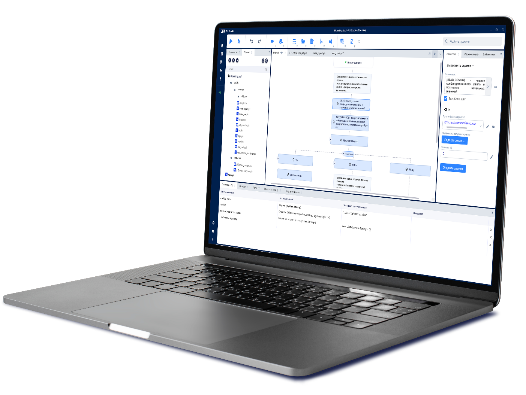 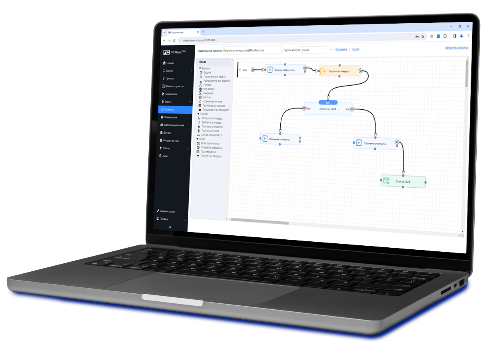 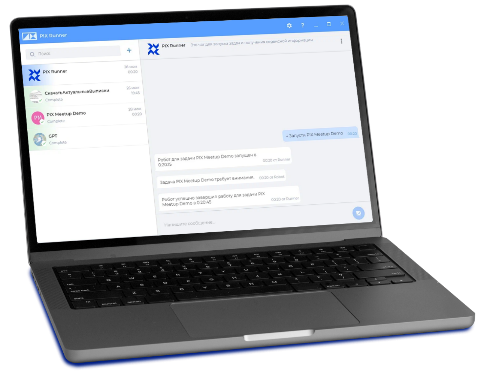 PIX Studio + PIX Robot
PIX Master
PIX Runner
Центр управления цифровыми сотрудниками 

Обеспечивает отказоустойчивое выполнение задач роботами без участия человека 
Управляет бизнес-процессами, контролирует обмен данными между роботами и другими системами
Среда разработки и исполнения программных роботов (цифровых сотрудников)
Создание логики процесса для робота, возможные отклонения и исключения
Два интерфейса отображения алгоритма робота: в виде блок-схемы и в виде списка команд
Интерактивная среда обучения моделей ИИ AutoML Smart Activities
Инструмент для простого запуска и мониторинга цифровых сотрудников бизнес-пользователями 
Единый чат "PIX Runner" для взаимодействия со всеми роботами в формате сообщений
Управление роботом через простые команды
PIX Master  ̶  центр управления роботами
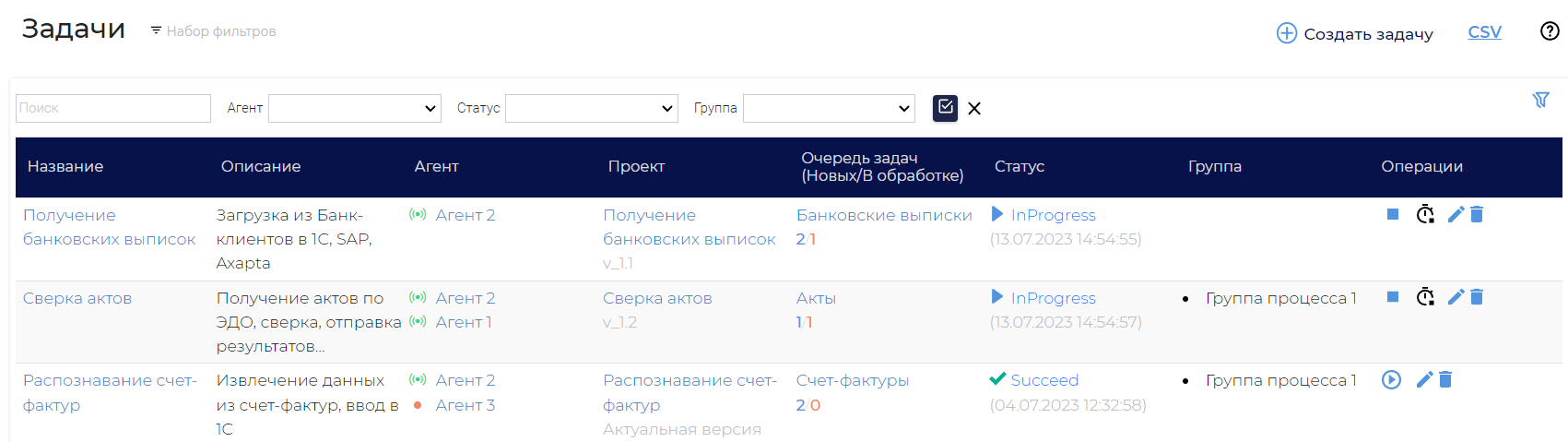 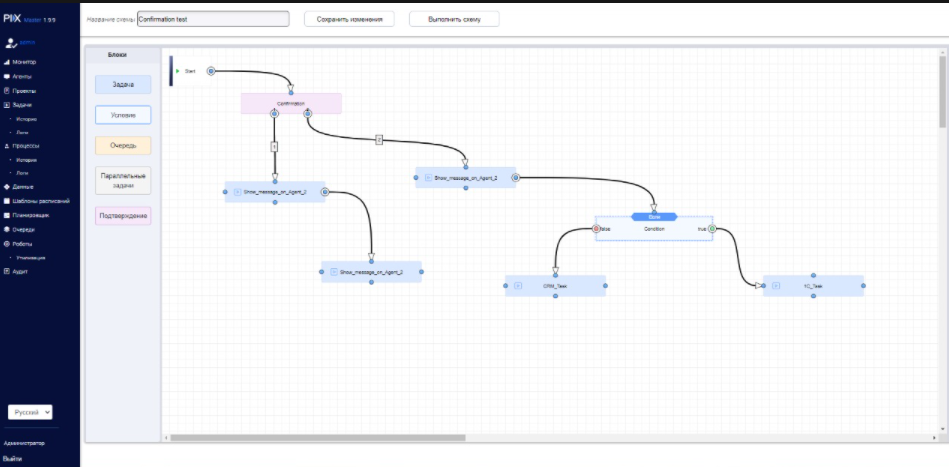 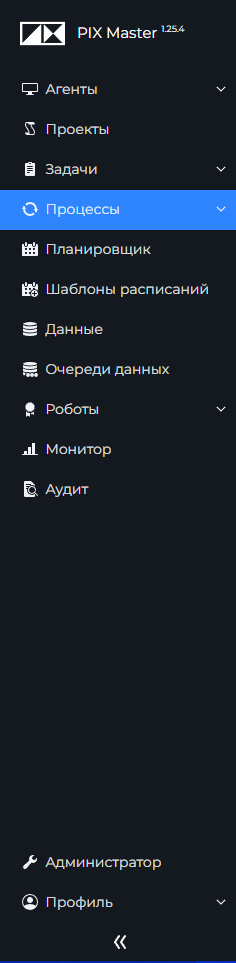 Что делает Мастер?
Обеспечивает отказоустойчивое выполнение задач роботами без участия человека
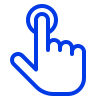 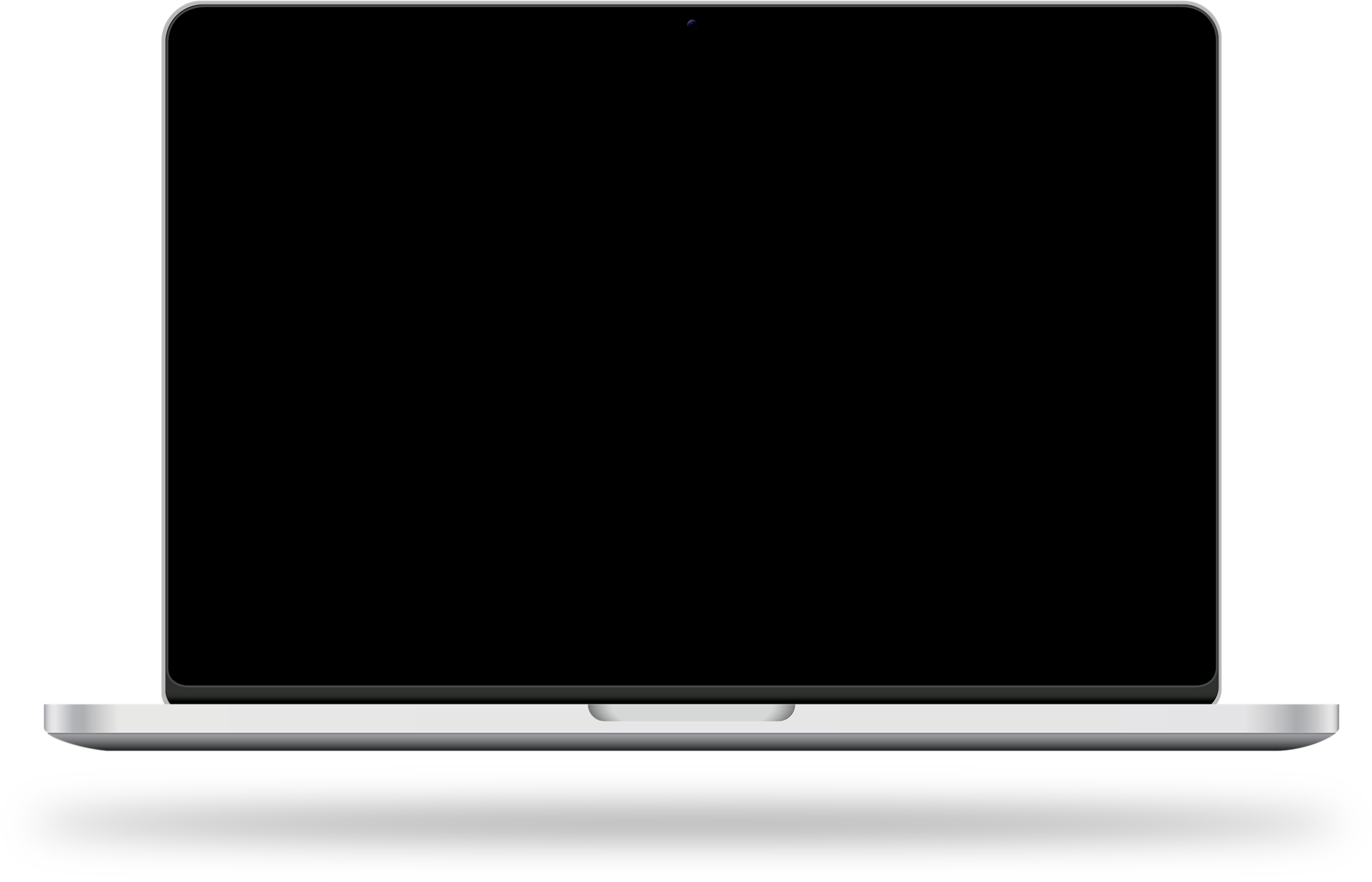 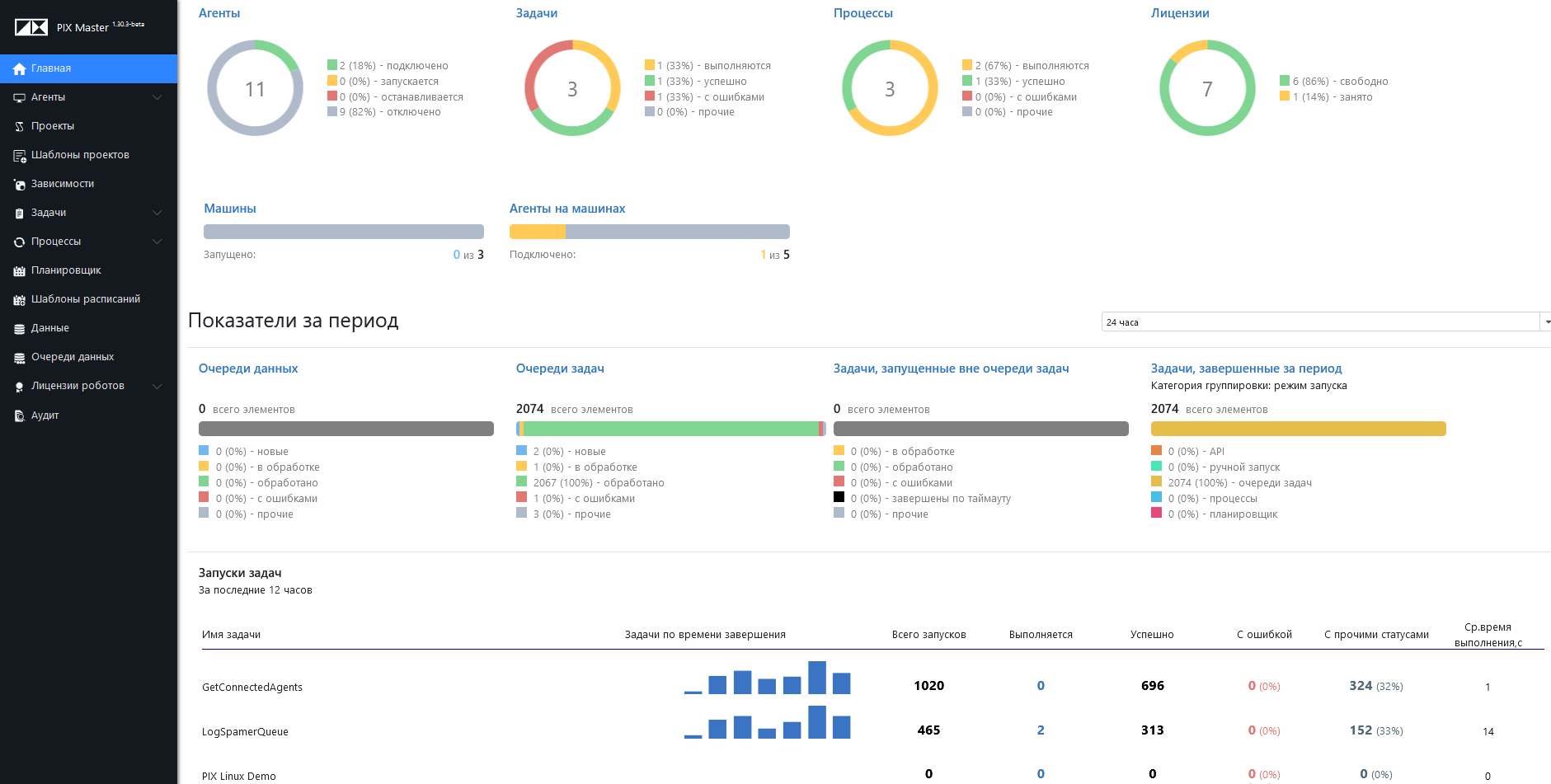 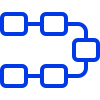 Управляет бизнес-процессами, контролирует обмен данными между роботами и другими системами
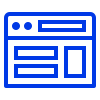 Продвинутое логирование и мониторинг за состоянием всего парка роботов
PIX IDP  ̶  инструмент настройки шаблонов распознавания и извлечения данных из документов
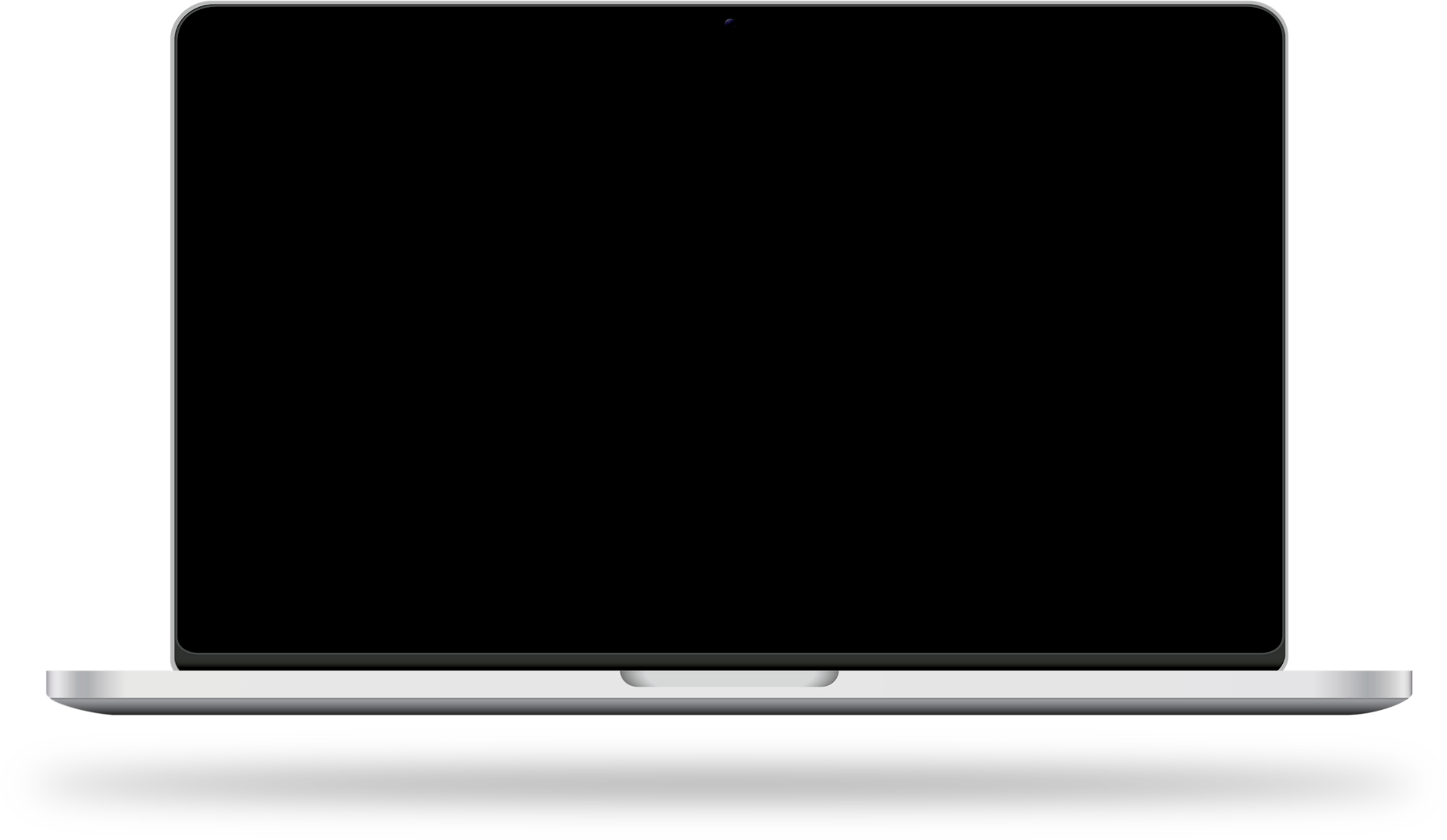 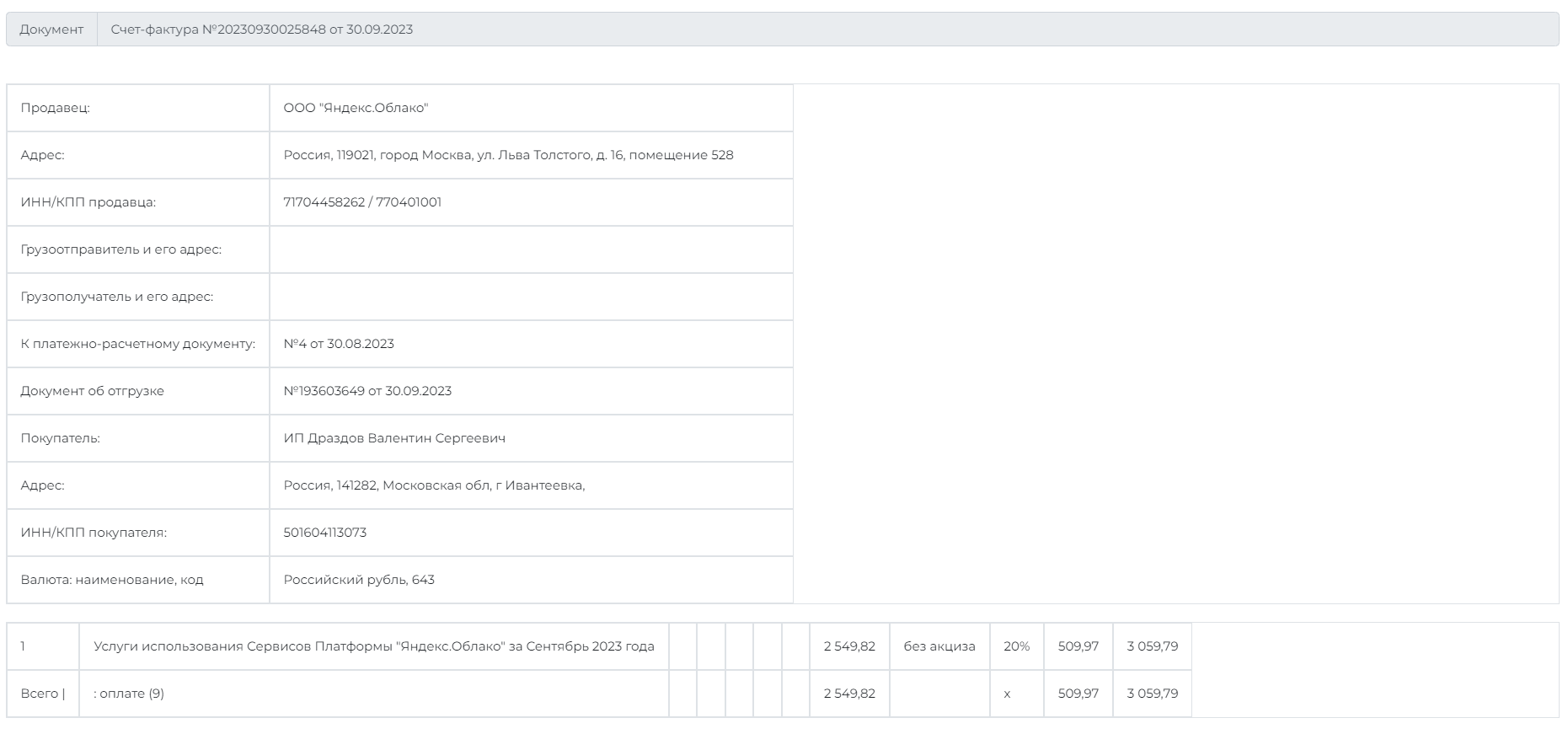 Интеллектуальная обработка документов – механизм, позволяющий без привлечения высококвалифицированных специалистов  настроить полноценный конвейер распознавания большого массива документов, включающий в себя:
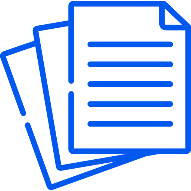 Предобработка документов
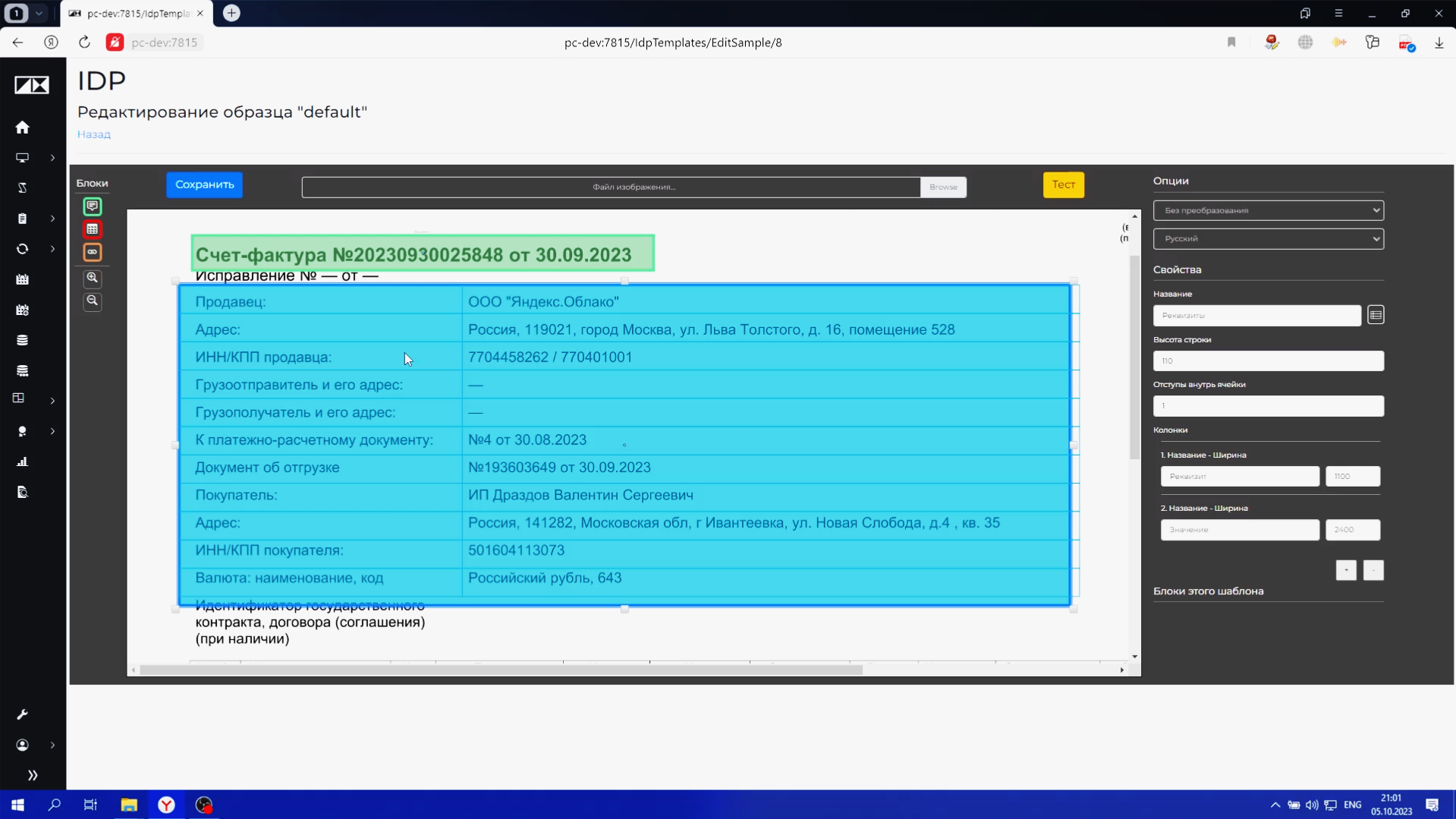 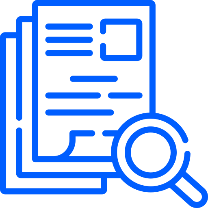 Классификация документов
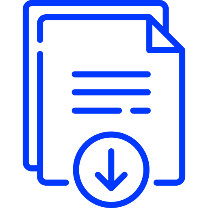 Извлечение данных
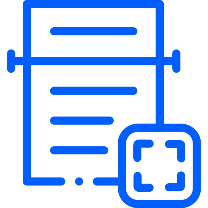 Проверка данных
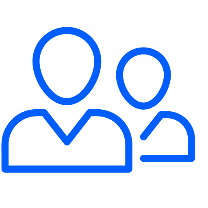 Контроль человеком
Шаблонизатор
Построчное отображение алгоритма вместо графических схем — проще и удобнее для разработчика
PIX Studio  ̶  среда разработки
Среда разработки обеспечивает:
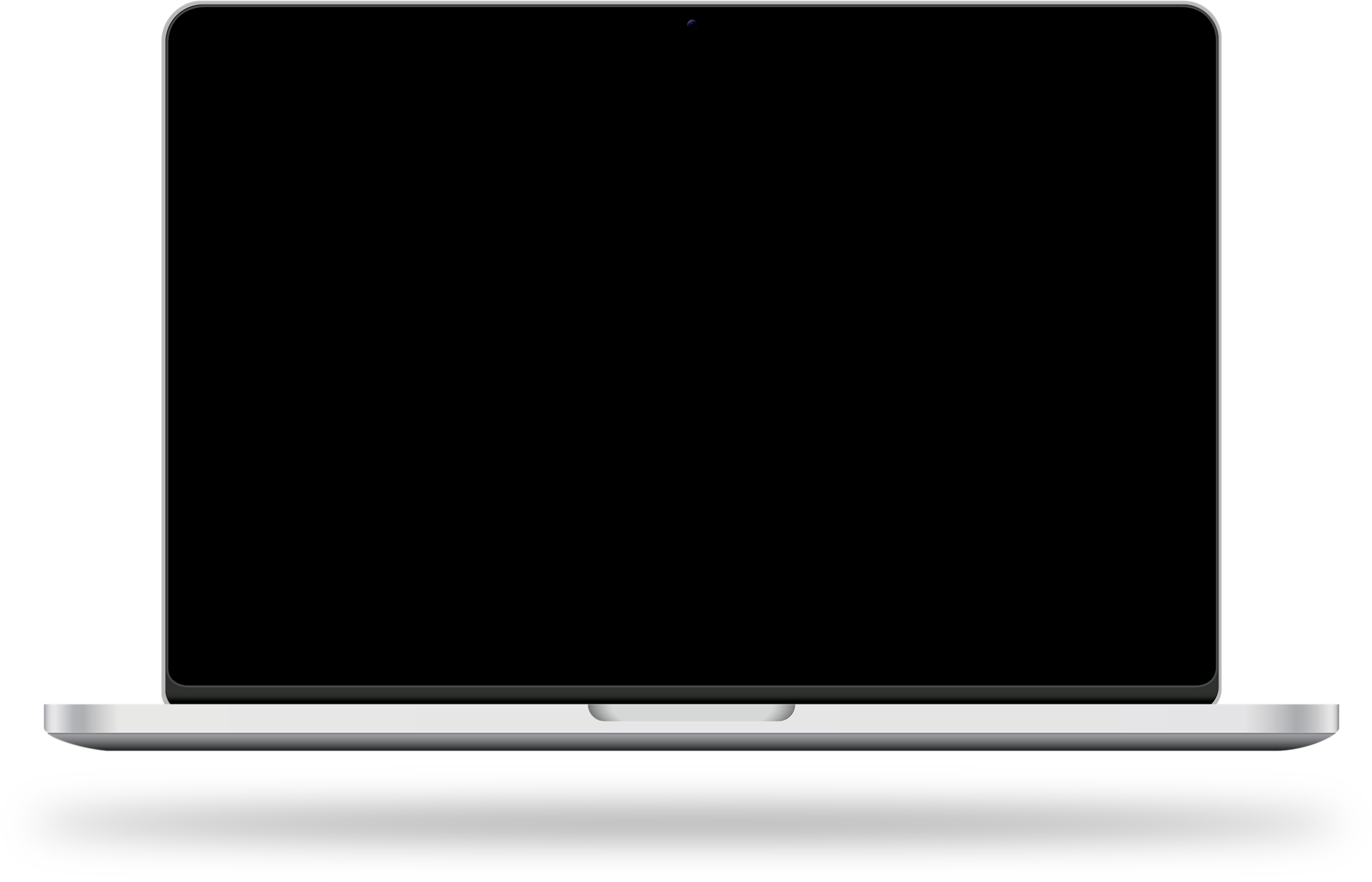 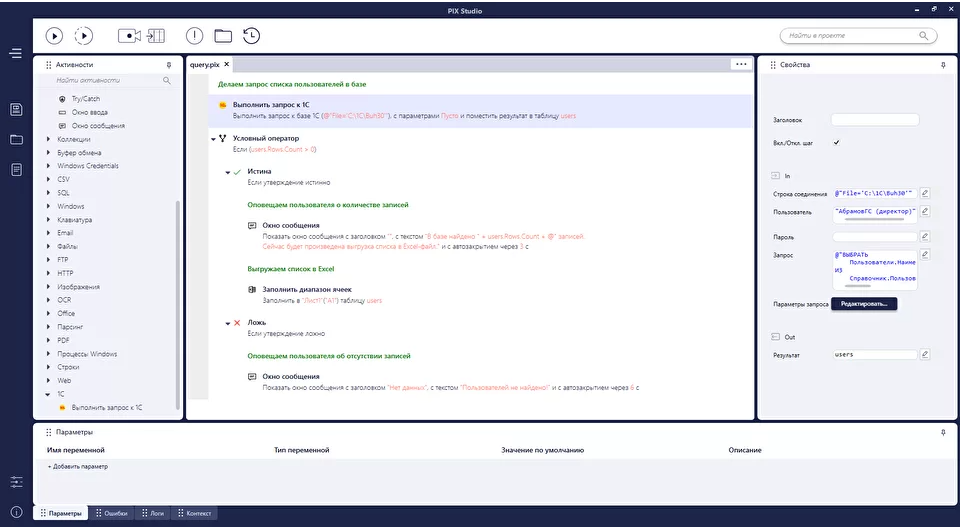 Создание логики процесса для робота, возможные отклонения и исключения.

Два интерфейса отображения алгоритма робота: в виде схемы и в виде списка команд.

Интерактивную среду обучения моделей ИИ AutoML Smart Activities.
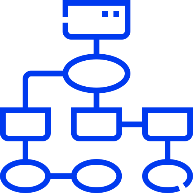 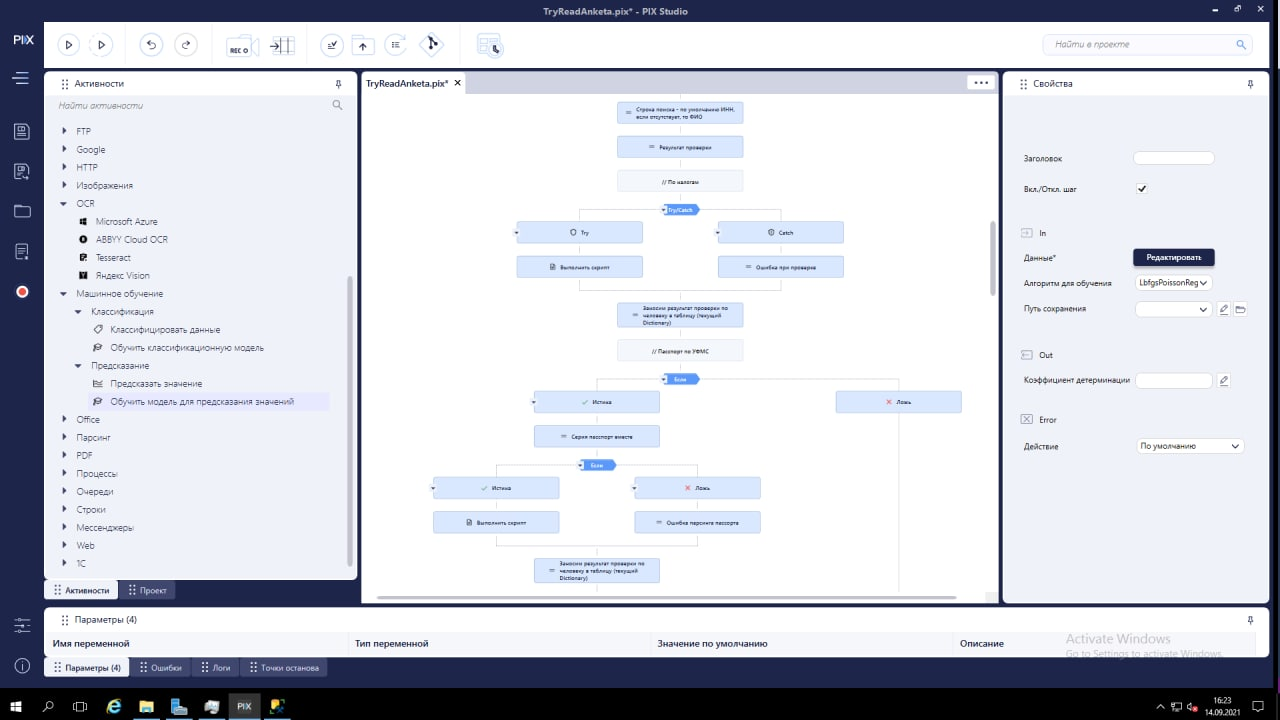 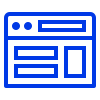 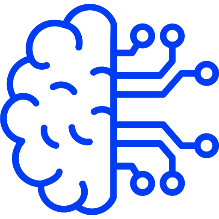 Создание роботов без использования кода250+ 
встроенных элементов конструктора
Создание робота с помощью моделирования схем алгоритмов — удобнее для архитектора бизнес-процессов
PIX Runner  ̶  инструмент для простого запуска и мониторинга роботов бизнес-пользователями
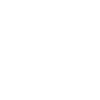 Входит в поставку PIX Studio + PIX Robot
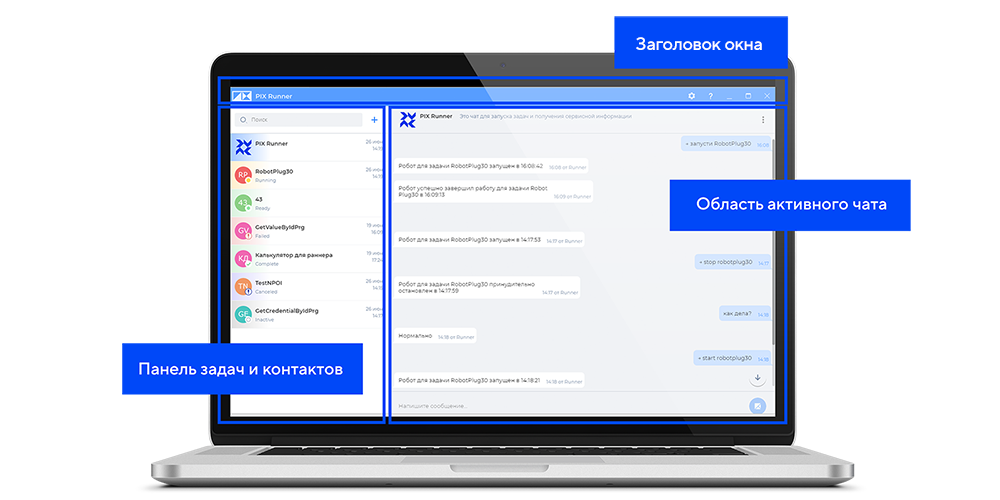 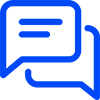 Единый чат "PIX Runner" для взаимодействия со всеми роботами

Получение данных о работе робота в формате сообщений

Отдельный чат с каждым роботом, который может быть визуально кастомизирован 

Управление роботом через простые команды
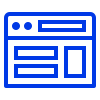 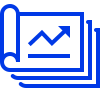 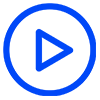 Привычный интерфейс, напоминающий популярные мессенджеры
Инновации PIX RPA
GPT

Готовые активности и реализованные кейсы применения языковых моделей c Chat GPT, Yandex GPT и Giga Chat
IDP

Встроенный модуль IDP для распознавания документов, извлечения данных и их верификации
Работа на Linux

PIX RPA работает на Linux. Студия разработки PIX RPA совместима с Astra Linux, РЕДОС, Основа, Alt Linux
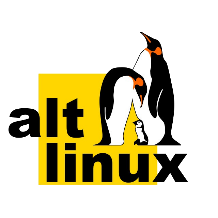 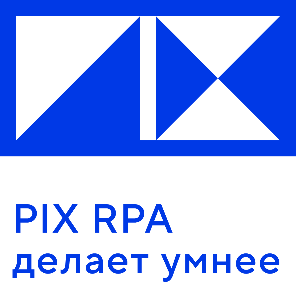 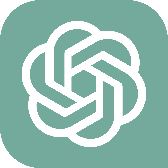 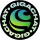 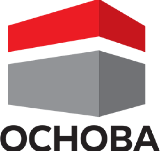 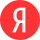 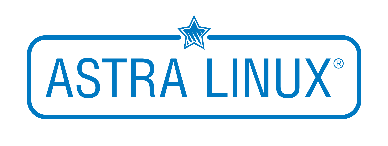 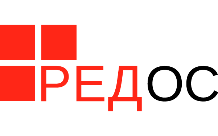 PIX RPA + РОБОТЫ
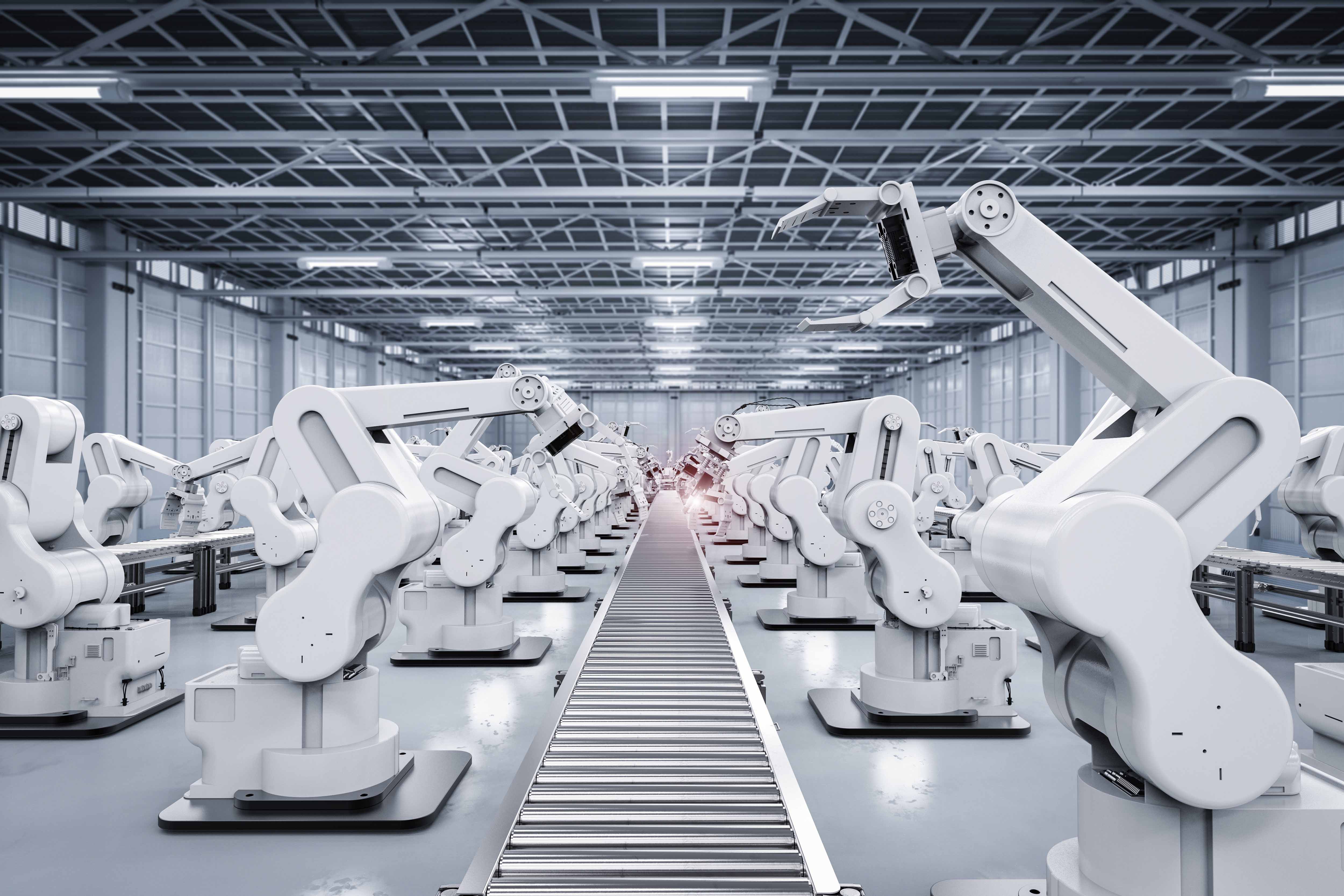 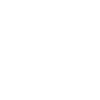 Дефицит специализированного ПО
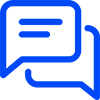 Удобный способ общения человека с роботом

Интеграция робота с любыми информационными системами

Визуализация при помощи BI для контроля работы роботов

Полная автоматизация, создание безлюдных производств
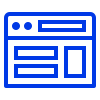 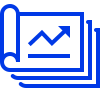 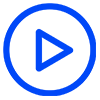 Генерация данных
Станьте частьюсамого большого и активного
российского RPA-комьюнити PIX
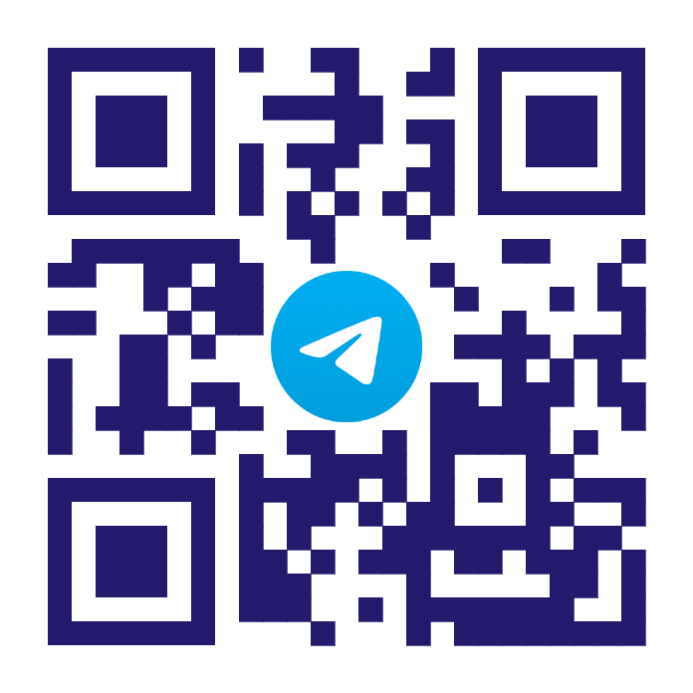 sergey.votyakov@pix.ru
info@pix.ru
pix.ru